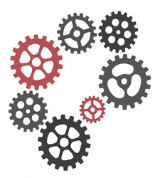 Responsibilities in Action
Understanding the Connections
[Speaker Notes: Housekeeping-bathrooms, smoking area, scheduled break, cell phone silent

Training materials
-Massachusetts curriculum ‘Responsibilities in Action Understanding the Connections’
-Printed copy of MAP Candidate Handbook 

MAP is overseen by DPH
Carried out jointly by DDS/DMH/DCF/MRC]
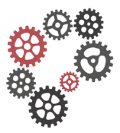 Contact Information
Name
Email
Cell
Office
Fax
[Speaker Notes: Here is my contact information.]
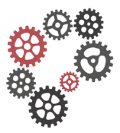 TestMaster Universe (TMU)
[Speaker Notes: D&S Diversified Technologies is the name of the testing company. All of you should have had your demographics entered into the testing company’s database before the start of class. Once your information is entered, you will be able to access your account.]
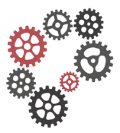 TMU
[Speaker Notes: Each of you should have received an email from D&S notifying you that a testmaster account has been created.]
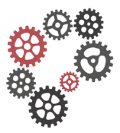 ma.tmuniverse.com
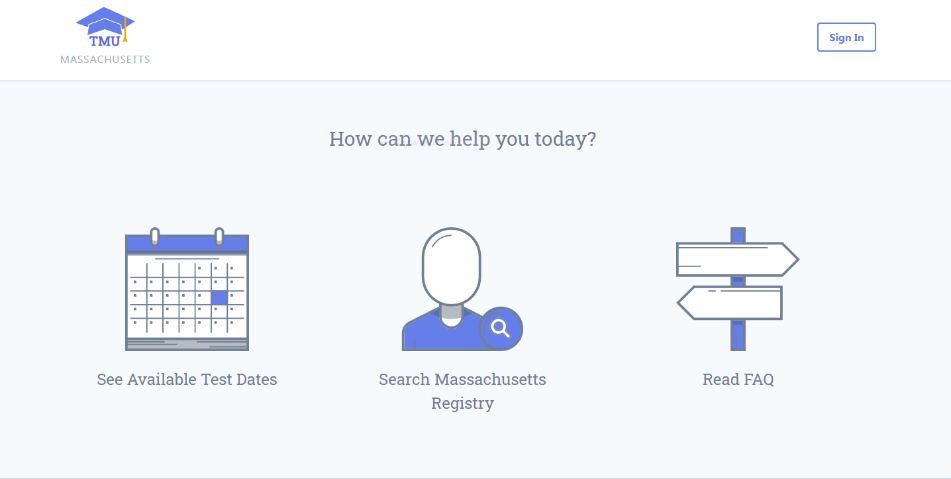 [Speaker Notes: Once you receive the email, you should access the home page using the web address listed above. Select the sign in box in the top right hand corner.]
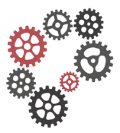 ma.tmuniverse.com
[Speaker Notes: Using the information provided in the email, enter your user name and temporary password.]
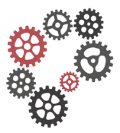 ma.tmuniverse.com
[Speaker Notes: You will then see this screen. You will need to complete your profile and change your temporary password. Then you will need to compare the name entered in your profile to your US government issued, non-expired photo ID that you plan to use when testing; such as a Driver’s License. Demographics must be updated to reflect the exact name on the ID, if needed. 
Once completed select Finish Account setup (blue box at bottom left).]
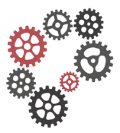 www.hdmaster.com
[Speaker Notes: There is also a tutorial available for you to review regarding accessing the homepage, located at www.hdmaster.com  

Once there, ‘click’ on Massachusetts MAP Testing & Registry…]
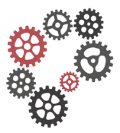 Student Tutorial
[Speaker Notes: ….this will bring you to the Massachusetts MAP homepage where you can select the tutorial under TMU Video Trainings.

It is important that the you are aware of your responsibilities in accessing your testing profile and updating with any required corrections. 

There are also other tutorials here that cover other aspects of certification testing. I encourage you to view them for any required assistance with scheduling and testing.]
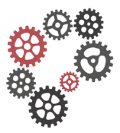 Successful Completion
100% Attendance
Pre-test(s)
Computer Based Test (CBT)
Medication Administration
Transcription
[Speaker Notes: Tips for success: 
-ask questions
-participate 
-read training manual]
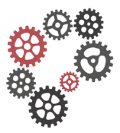 Computer Based Pre-test
30 multiple choice questions
General knowledge
35 minute time limit
80% or better is passing
[Speaker Notes: 24/30 questions correct

This is a ‘take at home’ test. It is okay to use ‘Responsibilities in Action’ student manual to look up answers.

To the Trainer:
Remember, if at any time a MAP Trainer questions the veracity of the test results for any student they can require the student to take another CBT under supervision.

The following slides review how the student will access the CBT. If the trainer prefers they can also access the CBT for classroom demonstration at www.hdmaster.com, click on the MA homepage and in the first column select the CBT for classroom use.]
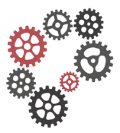 Computer Based Pre-test
[Speaker Notes: To access the Computer Based Pretest,  you will login into your account and then click on either the ‘Test’ tab at the top of the page or the “Testing” box in the middle of the page.]
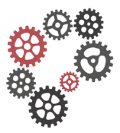 Computer Based Pre-test
[Speaker Notes: This will bring you to this page. Under the “Pretests” section, you will find “MAP Pretest”. This is the MAP Knowledge Computer Based Pretest (CBT). To begin the pretest, you will click ‘Begin Test’ on the right side of the Pretest section.]
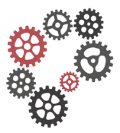 Computer Based Pre-test
[Speaker Notes: After you select “begin test”, the screen will look like this. To choose an answer, you will select the bubble next to your selected answer. If you are not ready to answer the question and would like to come back to it later, you can “bookmark” the  question by checking the ‘Bookmark This’ box in the middle of the page. In the ‘Bookmarks’ section in the bottom left, if you have bookmarked a question, a clickable number will appear in the white space so that you can go back to that question. You can move to the next question by choosing the ‘Next’ button in the lower right corner. If you need to jump to a question, you may enter the number into the ‘Jump to Question’ box at the top of the page and then click ‘Go’.  You may use this option if you did not bookmark a question and you know the number you had skipped. 

All questions are multiple choice.]
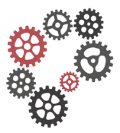 Computer Based Pre-test
[Speaker Notes: When you answer the last question, you will click on ‘End Test’ in the upper right corner of the screen.]
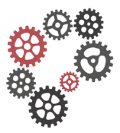 Computer Based Pre-test
[Speaker Notes: This box will pop up. The system will  double check that you want to end your test. You will have to verify that you want to end or stop the test by checking the box ‘I understand, stop my test’ on the left side of the box. After checking the box, you will click ‘I Want To End This Test’ in the lower right side of the box. If you would like to go back to or continue your test you will click ‘Back to Test’.]
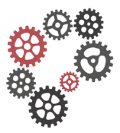 Computer Based Pre-test
[Speaker Notes: Upon ending the exam, you will be taken back to the ‘Test’ page The blue bar across the very top of the screen will inform you that your test was submitted properly. If you would like to take an exam over again, regardless of pass/fail, you have the option to take the test over again by clicking ’Begin Test’ next to the MAP Knowledge test in the ‘Pretest’ section. If you would like to review your test results you will click ‘Details’ next to the exam in the ‘Testing History’ in the upper right side of the page. You must get a 80% or higher score within the 35 minute time limit. You are encouraged to use the CBT as a study tool even after you pass. There are over 200 questions in the database.]
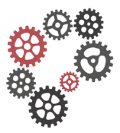 Computer Based Pre-test
[Speaker Notes: After selecting details, this screen will appear and it will show your test results.

There is a specific tutorial found along with the other tutorials titled “How to take the MAP knowledge Pretest” that reviews these steps in detail.
 
You can access the pretest any time.]
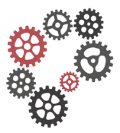 Medication Pass Pre-test
Medication Administration
You will be observed as you apply your knowledge of the 3 checks of the 5 rights
Feedback by Trainer
80% or better to pass
[Speaker Notes: The med pass is another pretest component.

Using a checklist, I will be observing each of you complete a med pass and provide feedback.]
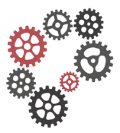 www.hdmaster.com
[Speaker Notes: You will see a medication administration video today before you start practicing med administration. It is located on the D&S website. You can watch it again on your own time. The demonstration reinforces what is expected during the med pass component of the skills test.]
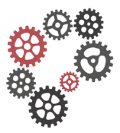 Transcription Pre-test
Transcription
Discontinue (DC) one med
Transcribe one new med
15 minutes
100% accuracy
[Speaker Notes: The last pretest component is the transcription. There is a 15 minute time limit.  You must complete it without making a mistake. 
The transcription is taken as a group on the last training day.  We will spend most of the day on day 3 practicing how to transcribe. 
 
You must pass all pretest components to be eligible to test with D&S. Once you have completed all pretest components successfully, I will update your file in the system, your employer will verify your employment, then you can schedule yourself to test.]
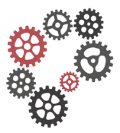 D&S Diversified Technologies
Three Timed Test Components
Knowledge CBT
50 questions
75 minutes
Skills
Medication Administration
Verbalize and point as you preform 3 checks of the 5 rights
10 minutes
Transcription
DC one medication and transcribe one medication
15 minutes
[Speaker Notes: The pretests set you up for success and mirrors the D&S tests.

Test Preparation:  read curriculum; watch the med admin demo, practice skills and take the computer pretest over and over, to review of content covered]
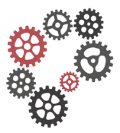 Medication Certification
Meds may be administered in
DDS adult
DMH/DCF adult and youth
MRC adult
funded, operated or licensed programs

Good for 2 years
[Speaker Notes: Once you pass all test components, your can print out a copy of your MAP Certification letter from the TMU website using the MA registry.]
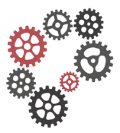 Certification Letter
[Speaker Notes: Proof of current med certification must be in every program where you give meds at all times.

Review pages 9 and 10 on your own for additional information specific to med certification.]
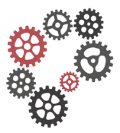 Re·spon·si·bil·i·ties
Observe and Report
Assist with HCP visits
Obtain medication from pharmacy
Transcription
Medication security
Medication administration
Documentation
[Speaker Notes: Optional ask a volunteer read through page 2.

We will be covering these responsibilities (in detail) as they relate to medication administration throughout your training.]
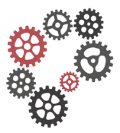 Let’s Begin!
Units 1-9
Responsibilities you will learn
Symbols
Exercises
Let’s Review
Case Studies
Appendix
Words You Should Know
Answer Key
[Speaker Notes: Each unit has a list of information you will learn, content, many exercises to help reinforce the content  covered and ends with a review section.

Page 12-Symbols
Within the units are symbols-identify important facts, questions you need to ask your supervisor, references to the MAP Policy manual (link to policy manual page 11)

Appendix contains scenarios that you may encounter in your work setting and is a reference guide. There are no test questions from this section.

Lets turn to p. 13 and review the case studies.]
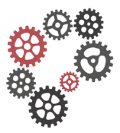 Case Studies
Juanita Gomez
Ellen Tracey
Tanisha Johnson
David Cook
[Speaker Notes: Options To the Trainer:
-Divide into groups, assign each group to read info on their character; discuss, decide on a spokesperson then report back to the larger group.
-Have different staff read through each case study]
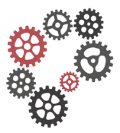 Community Resources
[Speaker Notes: Before you start giving meds, if you have any questions about meds or medication administration you need to know who to ask…]
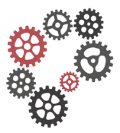 MAP Consultant
Registered Nurse
Pharmacist
Authorized Prescriber
Health Care Provider (HCP)
Nurse Practitioner
Dentist
Etc.
[Speaker Notes: …in the setting you work in that would be a MAP consultant; RN, pharmacist or HCP (same as authorized prescriber.)
An authorized prescriber is someone who is registered in Massachusetts to prescribe medication.	
Page 15
Each program is required to have 24/7 access to a MAP consultant.
Consultants will 
-answer questions about medication procedures or questions specific to meds.
-provide recommendations if too much, too little or if a med is not given at all.
Find out who your MAP consultant(s) are and where phone numbers, including emergency numbers are located where you work. 
Page 16 Example of Emergency Contact List
EXERCISE page 17
RAISE hand if you have taken or helped a family member with a prescription med
-why did you need it?
-how did you get it  …sick, called HCP, went to doctor, med prescribed, pharmacy
-in addition to the medication, what else did you receive with the medication? (Medication information sheet.)
-did it work? 
Specific to your work location you need the following to give medication…]
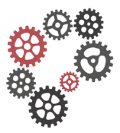 Required for Medication Administration
HCP Order
Pharmacy Label
Medication (Med) Sheet
[Speaker Notes: A HCP order is needed for every medication you give.

Most of you are familiar with pharmacy labels.
 
Medication sheets are to document the meds you administer.]
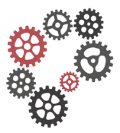 Medication Book
Contents
HCP order(s)
HCP visit encounter form if it includes an order
Medication Sheet(s)
Acceptable Codes
Med progress notes
Medication Information Sheet(s)
[Speaker Notes: Go through med book contents…
HCP orders must be renewed at least yearly.  (Many times renewed in conjunction with yearly physical.)
For training purposes, the year of these documents is not specified.  (yr.)

Initials are written every time after you give meds next to the name of the med across from the time given and under the corresponding date. 
In signature key sign name/initial only once on each med sheet for the month.
Acceptable Codes at bottom next to signature key.]
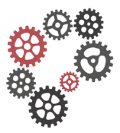 Count Book
Three Sections
Index
Used to locate the correct Count Sheet
Count Sheets
Used to document when a med has been added or subtracted from count
Count Signature Sheets
Used to document when the count has been conducted and the medication storage keys change hands
[Speaker Notes: In addition to keeping documentation of all prescription meds ordered and received, countable substances require entry into a Countable Controlled Substances book.]
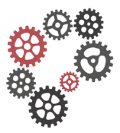 Responsibilities
Observing
Helps to recognize changes
Reporting
Helps to ensure best care possible
[Speaker Notes: Page 17
How did you first learn about the people you support? (Possible answers-watching, talking with and listening to the person, communicating with the person's family, your co-workers; reading the persons confidential file.)

Getting familiar with a person’s daily habits, routines is important because a big part of your job is looking for changes in their physical condition (nose is red/runny) or behavior(slapping/crying).

Once you are familiar with the people you support, recognizing and reporting changes will ensure they receive the best care possible.

There is basic information to remember as you administer medication to the people you support.]
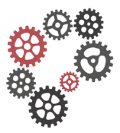 Medication Basics
Principles of medication administration
Rights related to medication
Daily routine
[Speaker Notes: The next few slides cover the basics.]
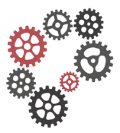 Principles of Med Administration
Mindfulness
Supporting Abilities
Communication
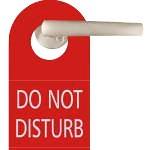 [Speaker Notes: Page 18  To administer meds safely you must follow the same process every time while incorporating these principles.
Mindfulness means a few things:
pay attention
think about what you are doing
minimize distractions NO CELL PHONES
be observant
report observations
Never allow the medication administration process to be come routine (consider changing the order of who you administer medications to first)
Supporting abilities:
-helping a person to function as independently as possible
Communication:
-contacting a MAP consultant if needed
*other than talking give me examples of  how we communicate…facial expressions, listening, written notes, body language, tone of voice
EXERCISE page 19
You have a responsibility to treat the people you support just as you or a family member would want to be treated.
We all have basic rights…tell me rights people have specific to med administration.]
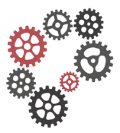 Respecting Rights
Everyone has the right to
Privacy
To be treated respectfully
Know what meds they are taking
How it will help
Possible side effects
Refuse medication
Be given medication only as ordered by the HCP
[Speaker Notes: Page 20
If a person refuses, what is the first thing you should do?
-Ask them why, then report to prescriber and your supervisor
…Because the goal is for someone to take their meds and if there is a problem it needs to be solved.

Page 21
EXERCISE Related to medication only administered as ordered by the HCP.  See Ellen Tracey’s Support Plan Anxiety Management]
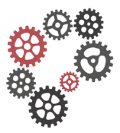 Daily Routine
When you arrive at work
Greet the person
Ask how they are doing
Pay attention to
Behavior
Physical condition
Receive shift report
Changes must be communicated
Promote a home like environment
[Speaker Notes: Once you become Certified, you will want to find out if there are new orders since the last time you worked and how that is communicated.  

Page 22  Ask for VOLUNTEER to read ‘Let’s Review’]
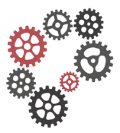 Responsibilities
Observing
Reporting
Documenting
[Speaker Notes: Unit 2 Pages 23-31
Follow up on what you have reported to learn what was done.]
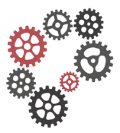 Observation
Objective observation
See
Hear
Feel
Smell
Measure
[Speaker Notes: Page 23

What does observation mean?

Observation-paying attention to the people you support and recognizing a change has occurred.

Objective-what you can see, hear, feel, smell AND things that can be measured, i.e., temp., BP]
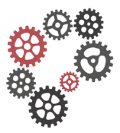 Observation
Subjective observation
When a person tells you how they feel
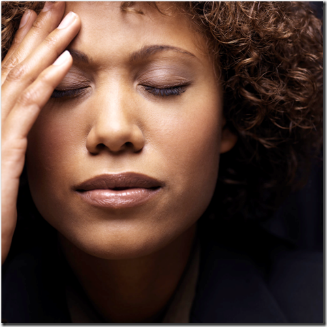 [Speaker Notes: Page 24
Subjective-what/how a person tells you they feel

EXERCISE Page 24]
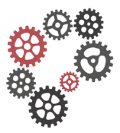 Observations
Objective
Subjective
An observation based on fact
Fact- a piece of information that can be proven true with evidence
An observation based on opinion
Opinion- a statement that expresses feelings or emotions that cannot be proven true
[Speaker Notes: The differences between objective and subjective information.]
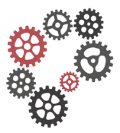 Reporting
Everyday
Between staff at shift change
Immediate
As soon as possible after a change is observed
[Speaker Notes: Pages 24-27
Reporting is both verbal and written.

Report the facts.
Do not guess at what you think the issue might be.

Reporting immediately may prevent a small change from becoming a major health issue.

The more details you report the better the HCP can determine the most appropriate treatment.

The quality of the healthcare a person receives is only as good as the information you report to the HCP.]
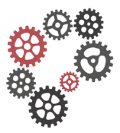 Reporting
If unsure…..
Report anyway
Knowing who to report to
Is your responsibility
[Speaker Notes: Why report if you are unsure???
Any change in physical condition or general behavior could be important.

Being aware of who to report to is an important part of your responsibilities.  (Could be directly to the HCP, supervisor, MAP consultant.)
Find out from your supervisor-do you directly contact doctor if need info about a person’s health etc.  Depending on the situation and the provider you work for the answer may be different.  However, if a ? regarding meds and how to give…always contact MAP consultant first and directly.

Page 28 EXERCISE]
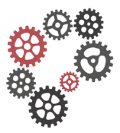 Documentation
Tells a story from start to finish
Include:
Your question or concern
The response given to you
The name of who you contacted
Date, time and your full name
[Speaker Notes: Pages 29-30
Make sure all of your questions are answered by the person you contacted and document the conversation

When documenting:
-use ink
-write clearly
-use complete sentences 

Because we are all human, how do you correct a documentation mistake? (next slide)]
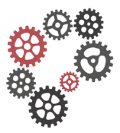 Documentation Correction
Do
Do NOT
Draw a single line
Write
Error
Your initials
Scribble
Mark over
Use white out
Erase
[Speaker Notes: Review examples of corrected progress notes on pages 29 and 30 (See 3-4-yr 3:30pm note)

The same correction method is used if a mistake is made in a count book on a count sheet page (next slide.)]
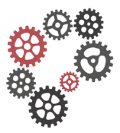 Correcting a Count Sheet
[Speaker Notes: This scenario includes examples of how to correct a documentation errors in a count book.

Lisa wrote small enough and neat enough to be able to correct on the same line. (She subtracted incorrectly.)
Reggie’s writing is bigger and he decided to mark a single line, error and initial through the entire row and rewrite the information.  (His date was incorrect.)

You may only correct your own documentation errors.  You never mark through someone else’s documentation. 

Page 31
Ask for VOLUNTEER to read ‘Lets Review’
Approximately 11:00am-Ten minute break]
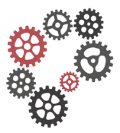 Infection Control
How to Prevent and Control Infection
[Speaker Notes: What’s the best thing you can do to prevent spreading germs?]
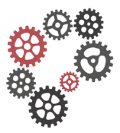 Handwashing
Handwashing
When
How
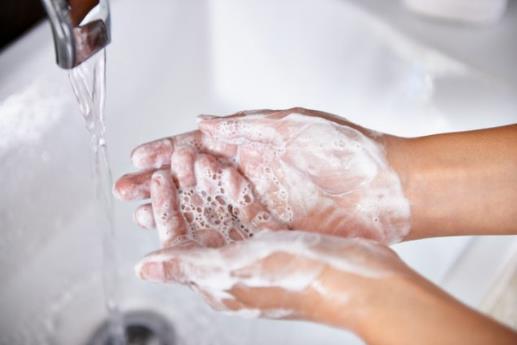 [Speaker Notes: In addition to before and after administering meds, tell when you should wash your hands.

How long should you rub together with soap and water?  (At least 20 seconds.)

If you have not had an in-service on hand washing yet…review page 134]
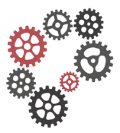 Glove Use
Glove use
When
How
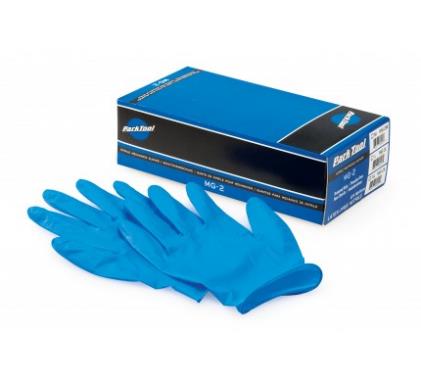 [Speaker Notes: In addition to hand washing you may need to wear gloves.

If have not yet attended an in-service on putting on or taking off gloves read page 139.]
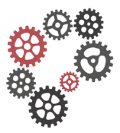 Responsibilities
Medication Administration
General Guidelines
[Speaker Notes: Who has heard of the 5 rights?
You will be checking the 5 rights as you compare them between the HCP order, label and med sheet to ensure the info agrees.

Individual
Medication
Dose
Time
Route]
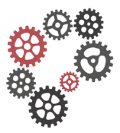 The Five Rights
Right Person
Right Medication
Right Dose
Right Time
Right Route
[Speaker Notes: Optional-Divide into groups each taking a “right”, read, talk about what it means and report back to group.

Right Person page 116-117 

Right Medication page 118

Right Dose page 120

Right Time page 123

Right Route page 124]
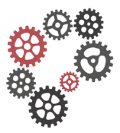 Right Person
If uncertain….
Get help
Ask another staff
Check a picture
Emergency Fact Sheet
[Speaker Notes: [EFS Page 117]

If you're not sure of the person, never ask them their name, such as , ‘Are you David Cook’?  (Someone other than David may respond.)]
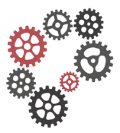 Right Medication
If HCP writes brand name on prescription
Pharmacist will usually substitute with generic
If unsure
Ask pharmacist
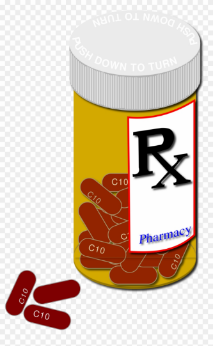 [Speaker Notes: Page 118]
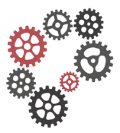 Right Medication
If familiar with med but notice a change in
Color
Shape
Size
Marking etc.
Contact the pharmacist
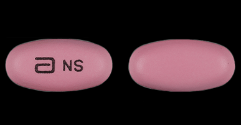 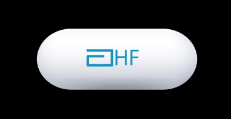 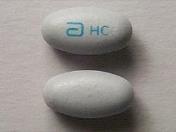 [Speaker Notes: EXERCISE page 119]
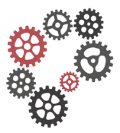 Right Dose
HCP orders the dose
Usually written in ‘mgs’
Milligrams
[Speaker Notes: Page 120

Review page 121 Dose = Strength X Amount

Exercise page 1232]
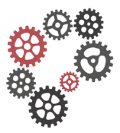 Right Time
Particular time of day
Number of times per day
Time between doses
[Speaker Notes: Page 123

The words frequency (printed on a med sheet) and time are used interchangeably.]
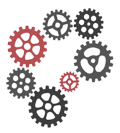 ‘On time’
Meds may be given safely
One hour before and
Up to one hour after
time scheduled on med sheet
If unsure,
Ask a pharmacist
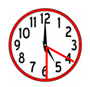 [Speaker Notes: If a med is scheduled for 5pm what is the timeframe that you have to administer the med?

What would you do if a med hasn’t been given, the med sheet hour is 7a and it is 8:05a, what do you do?]
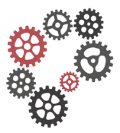 Right Route
The form of med determines route
Tabs, caps, liquids
Usually oral
Ointments to skin
Topical
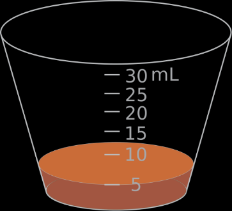 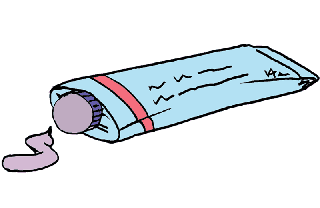 [Speaker Notes: Page 124

The route ordered determines how the medication enters the body.]
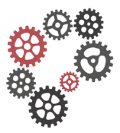 Other Routes
Never administer a med by any route
Until you have received training in that route
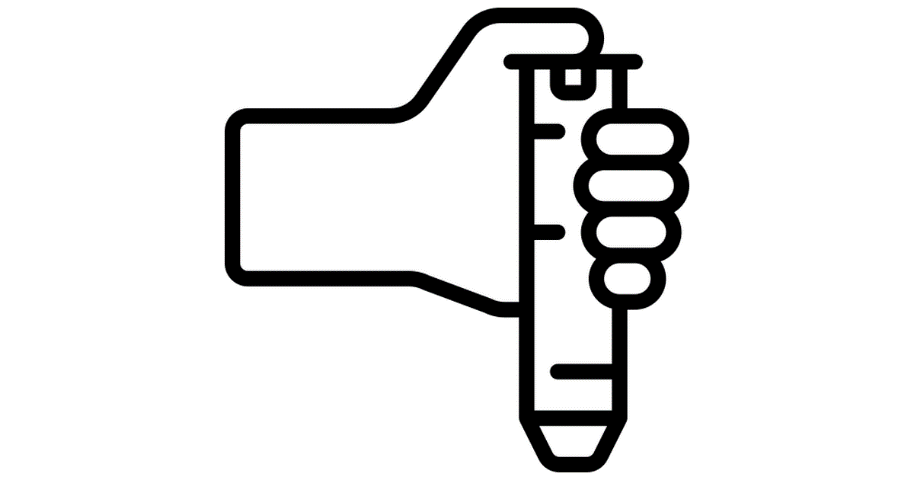 [Speaker Notes: Focus of this training is on oral medication, other routes require additional training.

Page 124 has a list of other routes including meds via:
-g/j tube 
-epi-pen
These are separate person specific specialized trainings by licensed staff not covered in this training. 

EXERCISE page 125]
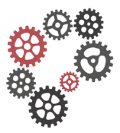 General Guidelines
Three checks of the
Five rights
Before medication administration
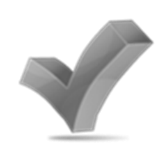 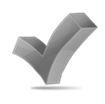 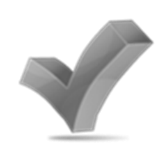 [Speaker Notes: Page 126

What do you need to give meds?
-order-label-med sheet

Three  checks of the 5 rights between HCP order, label and med sheet.  

You will be reading the written info between these items to ensure all agree with each other.
 
Checks are absolutely necessary because there is always a possibility a change was ordered since the last time you worked.]
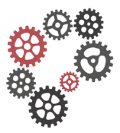 T Three Checks
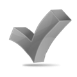 HCP order-Pharmacy label
Pharmacy label-Med sheet
Pharmacy label-Med sheet
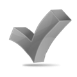 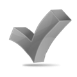 [Speaker Notes: ‘Visual’ of each check and rationale for each check
Check 1 Page 127
Check 2 Page 128
Check 3 Page 129

EXERCISES Pages 130-131]
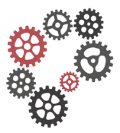 Medication Administration
Process
Prepare
Administer
Complete
[Speaker Notes: Pages 134-136 (detailed written version of the medication administration process)

There are 3 parts to the process, what you do to prepare, administer and complete.

Optional- grid exercise OR if using pre-printed grid go through the next slides]
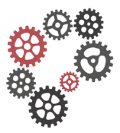 Prepare
Wash
Area
Hands
Locate Med Book
Figure out med to give
Unlock storage area
Remove med from storage area
Open Count Book
If needed
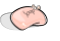 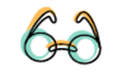 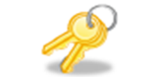 [Speaker Notes: Page 134 (details of preparing)

Review above to the first 3 pictures of the visual grid on page 138]
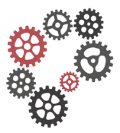 T Administer
HCP order-Pharmacy label
Pharmacy label-Med sheet

Pharmacy label-Med sheet

      Give
      
      Look back
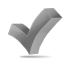 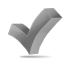 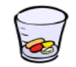 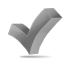 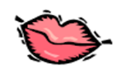 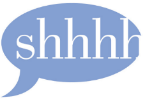 [Speaker Notes: Page 135 (details of administering)

Review  above to the middle 6 pictures of the visual grid on page 138
Check 1-HCP order to label 
Check 2-compare label to med sheet
Put the pills in the cup
Check 3-compare label to med sheet
Give med and stay with the person until it is swallowed
Look back (silently review pharmacy label and med sheet in preparation for documentation.)]
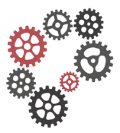 Complete
Document
Med Sheet
Count Sheet (if needed)
Secure Medication
Wash hands
Observe
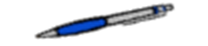 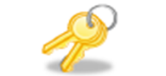 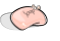 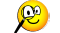 [Speaker Notes: Page  136 (details of completing)

Review  above to the last 3 pictures of the visual grid on page 138

Streamlined written version of process on page 137]
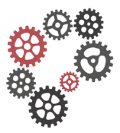 Medication Administration
[Speaker Notes: Page 138
Review parts of process and how they correspond to rows on grid.  
-Prepare is the first row (When demonstrating for test purposes may do in any order)
-Administer is the two middle rows (May NOT change the sequence)
-Complete is the last row (When demonstrating for test purposes may do in any order)
You are just learning.  When comparing information, read it like a book.  Don’t jump back and forth.  Once you’ve learned the process, then as you compare you will really need to think about what you are saying in regard to what you just compared to figure out if the information “agrees”.

Show mandatory med pass demonstration video.]
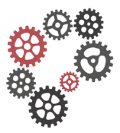 Med Pass Scenario
Tanisha Johnson
4pm medication
March 3rd, yr
[Speaker Notes: Review med sheet documentation.
Review additional countable med documentation.
Use index to locate correct count sheet.
Spell out “number used” instead of numeral.
Stress to use pretend info (date/time).  
Review how to remove meds from a blister pack.  (Start with highest #.)

Optional-Demonstrate having another student read aloud the process as you demonstrate.

Pair staff.
Good way to learn:
-Read steps out loud and point as you practice]
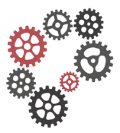 Med Pass Scenario
David Cook
4pm medication
March 3rd, yr
[Speaker Notes: Pair off and practice.
AFTER PRACTICING…

If there is time remaining, consider having staff complete any exercises not completed in the units covered or assign for homework.

Handout to use for med administration practice outside of training:

-Practice Med Book
-Count Book
-corresponding copies of (or actual) blister packs

HOMEWORK…next 3 slides]
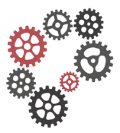 Homework
Review 
Units 1 and 2
Pages 15-31
Unit 7
Pages 116-139 
Complete exercises
[Speaker Notes: Read what we have covered and complete any exercises we did not do.  Check your answers and I’ll answer any questions tomorrow.
Also…]
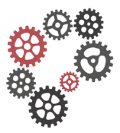 ma.tmuniverse.com
Log in to TMU to access your computer based pre-test
To end CBT click ‘end test’
Check results- ‘Details’
Percent answered correctly
Missed questions
Topics to be reviewed are listed
[Speaker Notes: Access the practice Computer Based Pretest. If you want, try to answer a few questions or actually take the test if you have time.

End of day 1]
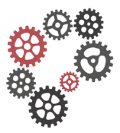 Med Sheet Documentation
Initials in box that directly correspond to date/time given
Initials and signature at bottom
If first time giving during month
PRN Medication 
Time/initials in same box
Medication progress note
[Speaker Notes: Beginning Day 2

Remember med sheets are tracking forms used to ensure meds are given as prescribed.

The standard when giving meds is whole tabs with water.
Who has seen other certified staff crush meds and mix in applesauce, pudding, yogurt, etc. or put a whole tablet in applesauce before giving?]
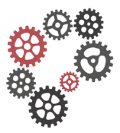 Oral Medication
HCP order required to
Crush and mix a med with
Food or liquid
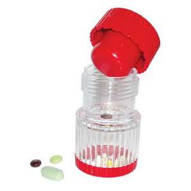 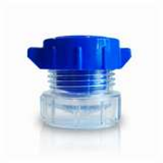 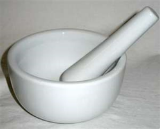 [Speaker Notes: If you have seen meds crushed or placed whole in applesauce, etc. you should see an order to do so on a person’s HCP orders and it must specify, may crush and mix in applesauce or may put whole tab in applesauce to give.

VOLUNTEER to read ‘A HCP Order is Required to’ on Page 132]
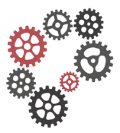 Oral Medication
May give half tabs only if
Split by the pharmacy
[Speaker Notes: Not allowed to break, cut, etc.

What would you do if pharmacy supplied a 50mg strength tab and the dose in the order was to give 25mg?
-Return to pharmacy to have them split

EXERCISE Page 133]
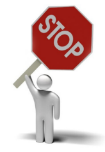 Cautionary Guidelines
Stop administering meds if
You cannot read the HCP order
There is no HCP order
Label is missing
Med was prepared by someone else
Med seems to be tampered with
[Speaker Notes: Page 140
Never use another person’s med

Ask staff what “tampered with” means, then show the example on the next slide…]
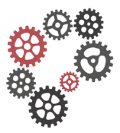 Tampered Packaging
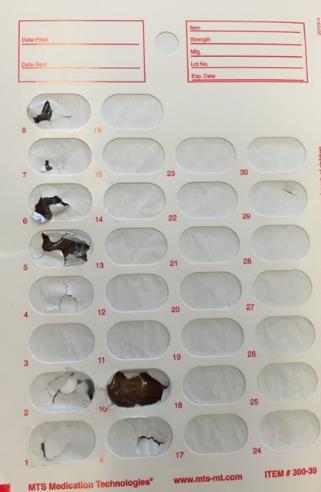 [Speaker Notes: Blister pack with masking tape, although you cannot see the tablets on the other side, in the first example, Percocet tabs were replaced with Extra Strength Tylenol  tabs.

The second example, although it is hard to see there is scotch tape over ‘bubbles 1 and 2’.  Ativan tabs were replaced with Sudafed.]
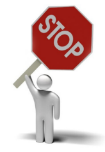 Cautionary Guidelines
Stop administering meds if
You are uncertain if the 5 rights agree
The person
Has a serious change
Has difficulty swallowing
Refuses
The med was pre-poured
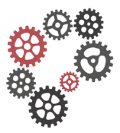 Liquid Med Administration
Place med cup
Flat surface
Eye level
Locate correct measurement
Shake bottle
If needed
Pour slowly
To avoid pouring too much
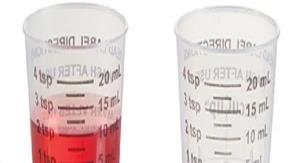 [Speaker Notes: Liquid Medication Pages 141-150
Look at med cup.  What is smallest  measurement ?  Largest?
Equivalent of  1mL=1cc, etc.

Review phenytoin label page 141 then complete exercises pages 142-144

Page 145
Review slide info re: using medication cup

Optional-Demonstrate pouring a liquid med and or have class practice with you 

Ask what would you do if pour too much.]
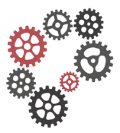 Liquid Med Administration
Oral syringe
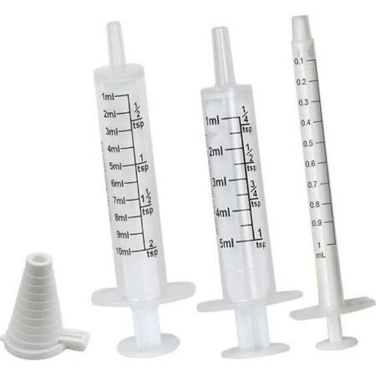 [Speaker Notes: Page 146

Using an oral syringe is the most accurate measurement.
Demonstrate how one is used.

How is it cleaned?

Have a back up because the “markings” will eventually fade.

Pass around examples]
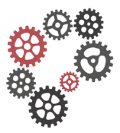 Liquid Med Administration
Dropper
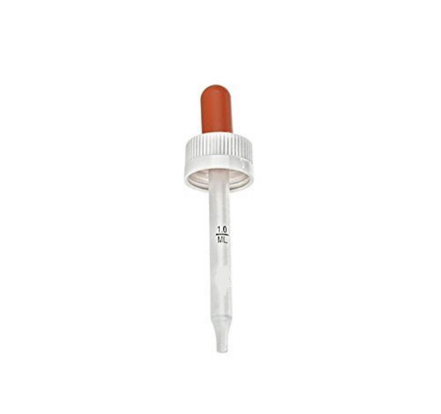 [Speaker Notes: Page 147
Another common marked measuring device for liquid meds.

Demonstrate how one is used.
Pass around examples]
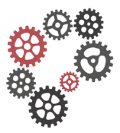 Liquid Med Administration
Dosing Spoon
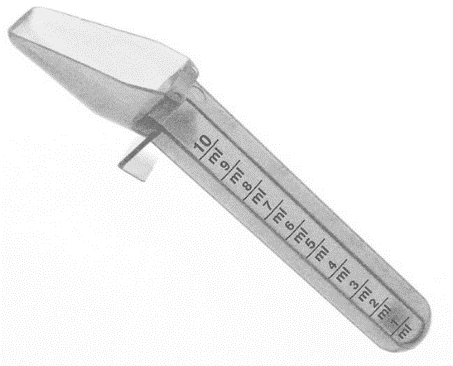 [Speaker Notes: Page 148

Household teaspoons hold from 2 to 10 mL of liquid. But a measuring teaspoon holds 5 mL of liquid. So if you measure your liquid medications with a regular teaspoon, chances are you either giving too much or too little medicine. (www.healthlink.mcw.edu)]
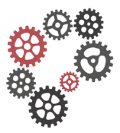 Liquid Med Exercise
Dose	       Strength		Amount
150mg		75mg/10mL	              ____
100mg		50mg/6mL		   ____ 	
100mg		50mg/2mL		   ____ 	
150mg		75mg/4mL		   ____ 	
200mg		100mg/5mL	  	   ____ 	
150mg		50mg/3mL		   ____ 	
100mg		25mg/2mL		   ____
500mg		250mg/10mL	               ____
100mg		100mg/15mL	               ____
500mg		500mg/30mL                 ____
500mg		125mg/5mL                   ____
[Speaker Notes: EXERCISE p. 149 Out loud and together.  You can write the answers on page 149
Answers: 
1. 20mL  
2. 12mL  
3.   4mL  
4.   8mL  
5. 10mL  
6.   9mL  
 8mL
20mL
15mL
 30mL
 20mL

EXERCISES page 150]
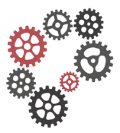 Medication Refusal
Definition(s)
Says ‘no’
Never takes med from you or spits out
Spits out later
Found on floor, bed, etc.
Intentional vomiting
Within ½ hour of taking med
[Speaker Notes: Pages 151-155

Definition of Refusals page 151

Suggestions if occurs:
Ask person why they do not want to take
Tell the person you will call HCP
HCP may adjust meds]
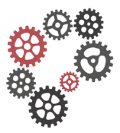 Dealing with Refusals
Offer 3 times
Wait 15-20 min 
Notify 
Prescribing HCP
Supervisor 
Document
[Speaker Notes: In practice, any MAP Consultant may be contacted; however specific to a refusal, the prescribing HCP must be made aware. 

Ask how to document a refusal on med sheet.]
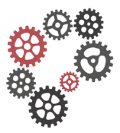 Document a Refusal
Circle initials 
Med progress note
Refusal description
Who was notified
HCP
Supervisor
[Speaker Notes: Review example of documentation refusal 153

EXERCISES page 153-154 (David Cook exercises)

Class discussion and exercise page 155

Volunteer to read ‘Let’s Review’ page 161]
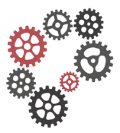 Medications
Used to treat
Illness
Disease
Pain
Behavior 
Taken to 
Eliminate or lessen symptoms
Improve quality of life
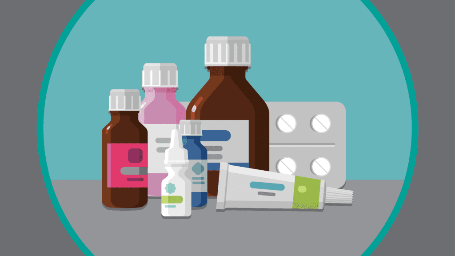 [Speaker Notes: Unit 3 Pages 32-47

What’s your definition of a med?

Re-state example staff gave previous day and apply here]
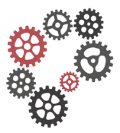 Medication
Substances that enter the body
Changes one or more ways the body works
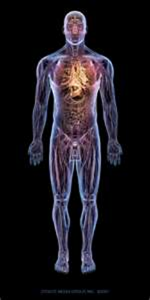 [Speaker Notes: Meds can affect different parts of the body at the same time so…it’s important to observe for both desired and side effects. 
Examples – Motrin if taken on an empty stomach could cause upset. 

Cold medicine taken for a runny nose can help but also cause sleepiness.

All meds have the potential to cause side effects so must watch for.

Most medications have a brand and generic name.]
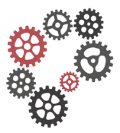 Brand Name Medication
Made by a specific pharmaceutical company
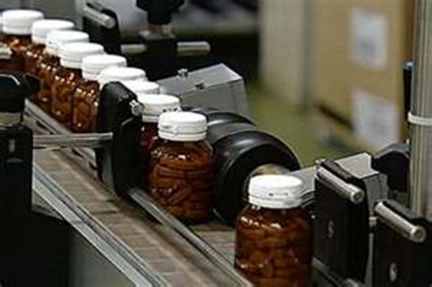 [Speaker Notes: Page 32

Only way to receive brand name from pharmacist is for HCP to write ‘no substitution’ at bottom of prescription form.]
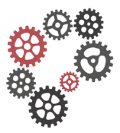 Generic Name Medication
Similar to brand name meds
Made by different companies
Usually less expensive
May be differences in
Color
Size
Shape 
Markings
[Speaker Notes: Page 32
When the HCP writes a prescription for a brand name medication and the generic name is substituted, you will see the generic name on the label and the letters ‘IC’-interchange near the brand name of medication printed on the pharmacy label.

LABEL EXERCISE page 33]
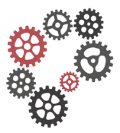 Medication Schedules
All prescription meds are controlled substances
Controlled substances are placed into schedules
Schedule placed into
 Based on abuse potential
[Speaker Notes: Page 34]
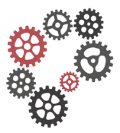 Prescription Medication
Prescription required
Set of instructions from HCP to pharmacist
What med to prepare and how to administer
Pharmacist uses to print a label
Can be electronic or paper
If paper, may not be copied and used as an HCP order
[Speaker Notes: A prescription is the HCPs directions to the pharmacist.  
Pharmacist uses the prescription to prepare and label medication.]
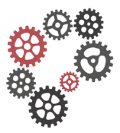 Medication Categories
Controlled
Schedule VI
Countable Controlled
Schedules II-V
Over-the-Counter (OTC)
[Speaker Notes: Optional-divide class into 3 Groups 
-Assign categories
-Decide key points
-Spokesperson to present

Controlled (Schedule VI)  Pages 34-35
Countable Controlled (Schedule II-V)   Pages 35-37
OTCs  Page 38]
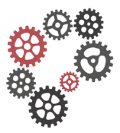 Controlled Schedule VI
Requirements
HCP order
Pharmacy labeled
Packaging options
Bottled
Tamper resistant
Secured
Key locked
Tracked
Med ordering/receiving log
Med sheet
[Speaker Notes: Page 34-35 Controlled (Schedule VI) 

May mention exception of high alert meds here]
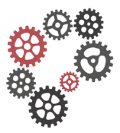 Countable Controlled
Requirements
HCP order
Pharmacy labeled
Only packaging option
Tamper resistant
Blister packed
Opti-Pak
Opus cassette etc.
Identifier
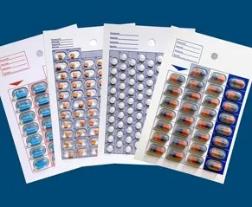 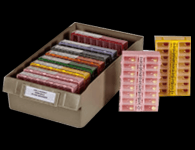 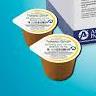 [Speaker Notes: Page 35-37 Countable Controlled 

Depending on the company you work for the packaging will vary.  Blister packs are most common.

There is also Opti-Pak unit dose and OPUS color coded cassette, tamper resistant packaging options.

Liquid countables must be packaged sealed in a labeled coffee creamer type container OR…]
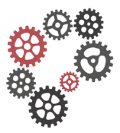 Countable Substance Packaging
Schedule II-V meds must be
Received directly from the pharmacy
In tamper resistant packaging
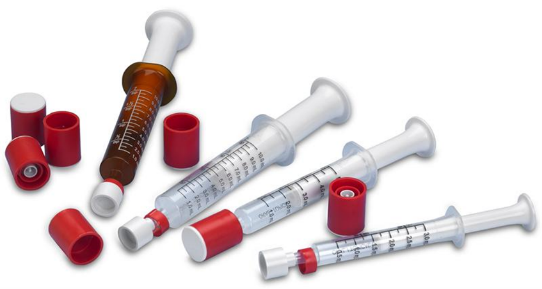 [Speaker Notes: …an oral dosing syringe that is tamper resistant.

These are tamper resistant syringes; when the cap is unscrewed it leaves the red ring.  If you can just pull the cap off without unscrewing it, tampering may have occurred.  

If you have this type of syringe in your program, the total number of prefilled syringes received from the pharmacy are added into the count.  Each syringe is subtracted from count as it’s used rather than subtracting the total number of milliliters in each syringe.

Empty syringes are required to be secured on site but they do not have to be added to the count.]
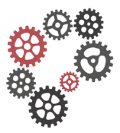 Countable Controlled
Requirements continued
Secured
Double key locked
Tracked
Med ordering/receiving log
Countable Controlled Substance Book
Med sheet
Counted
Every time the med storage keys change hands
[Speaker Notes: If not mentioned ask:

-Reason for tamper resistant packaging
-Reason for double lock
-Reason for counting frequently

ANSWER:  High risk of being stolen and abused.]
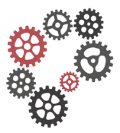 OTC Medication
Requirements
HCP order
Pharmacy label
Packaging options
Bottle or
Tamper resistant
Secured
Key locked
Tracked
Med ordering/receiving log
Med sheet
[Speaker Notes: Page 38

Can buy without a prescription but must have HCP order in a program setting to give.

In addition to the 3 categories of medications there are dietary supplements.]
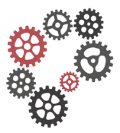 Dietary Supplements
Requirements
HCP order
Pharmacy label
Packaging options
Bottle or
Tamper resistant
Secured
Key locked
Tracked
Med ordering/receiving log
Med sheet
[Speaker Notes: Page 39

For a pharmacy to ‘label’ the bottle, even though it can be purchased without a prescription, they will require a prescription from the HCP.

Page 39 (Bottom) mentions Nutritional supplements (conventional food items) which are not medications.

Review labels page 40
EXERCISE page 41]
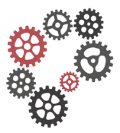 Medication Outcomes
Desired Effect
No Effect Noted
Side Effects
[Speaker Notes: Page 42

Ask the class, What does the desired effect of a medication mean?
Ask for Examples?]
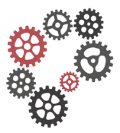 Desired Effect
Examples
Acetaminophen
Administered for a headache
Headache goes away
Phenytoin
Administered due to seizures
Person is seizure free
[Speaker Notes: Page 42
Desired
Med is working
Must know a meds desired effect, reason for use.]
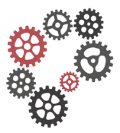 No Effect Noted
Reasons
Med has not had enough time to work
Even after enough time for the med to work
It does not
[Speaker Notes: Page 42
No Effect Noted-a medication is taken for a specific reason and the symptoms continue. 

READ EXAMPLES 1. and 2. page 42]
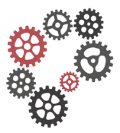 Side Effects
Results not wanted or intended
Range from mild to severe
Mild
May be uncomfortable
Adverse Response (severe side effect)
Allergic
Anaphylactic
Paradoxical
Toxicity
[Speaker Notes: Page 42
Side effects are results from medication that are not wanted.
They range from mild to severe.

Severe side effects (adverse responses) definitions page 43:

Allergic reaction-high sensitivity 
Anaphylactic reaction (severe allergic reaction) is potentially life threatening and requires immediate medical help.
Paradoxical-opposite.
Toxicity-body stores up more med than it can handle.

Do people where you work receive more than 1 med?
If so, there is always the potential for med interactions.]
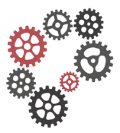 Medication Interactions
Medications, dietary supplements mix in the body
May increase or decrease
Effect and/or side effects of one or more of the meds and/or dietary supplements
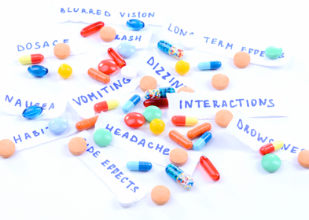 [Speaker Notes: Page 43
Ask for VOLUNTEER to read through the 3 examples of interactions on bottom of page]
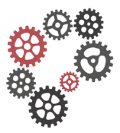 Medication Interactions
The more meds/dietary supplements taken at one time
Increases the possibility
Changes observed
May be due to a med interaction
[Speaker Notes: Why is it important for a HCP to be aware of all meds a person is taking?  
Answer:  Can prescribe a new med that has a lower chance of interacting with current meds]
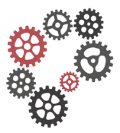 Other Substances
Alcohol
Nicotine
Caffeine
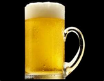 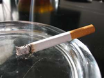 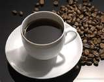 [Speaker Notes: Page 44
Why is it important for the HCP to know if a person uses alcohol, smokes, drinks coffee/tea/soda/Red Bull/Monster drinks?
These substances have the ability to interfere or interact with the absorption of medication and/or dietary supplements.

TRAMADOL MED INFO SHEET EXERCISE page 44]
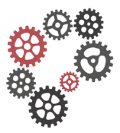 Sensitivity to Medication
Influencing factors
Age
Weight
Gender 
General health
Medical history
Level of physical activity
Use of other meds and/or dietary supplements
[Speaker Notes: Page 45
How a person responds to medication depends on several factors.]
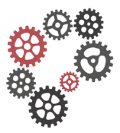 Medication Information
Resources
Prescribing HCP
Pharmacist
Package inserts
Reputable online source
Medication reference book
[Speaker Notes: Page 45
You are responsible to learn about the medication you administer.

You need to know where to look or who to ask if you have questions regarding medications in general.
Who and/or what are your medication resources?

Page 46 exercise

Page 47 Lets Review]
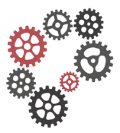 Giving Multiple Meds
Complete checks for each med
      #1
      #2
      #3
Before moving to the next med
All meds due at the same time, for the same person may be given together
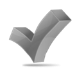 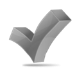 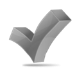 [Speaker Notes: What is the next date and time Ellen is due to get meds?  How many meds will you be giving?]
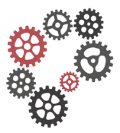 Med Pass Scenario
Ellen Tracey
8pm medication
March 3rd, yr
[Speaker Notes: Practice]
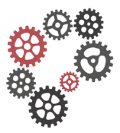 Med Pass Scenario
David Cook
8pm medication
March 3rd, yr
[Speaker Notes: Practice]
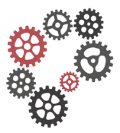 Med Pass Scenario
Juanita Gomez
8pm medication
March 3rd, yr
[Speaker Notes: Practice

Review homework slides]
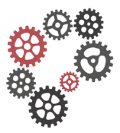 Homework
Read Unit 6
Complete transcription exercise
Pages 79-110
Review
Remainder of Unit 7 
Pages 140-161
[Speaker Notes: If your time is limited, before tomorrow at least read Unit 6 and complete the transcription exercise.
Remember to check your answer. 
Also remember to continue to access the CBT and answer questions, seeing if you can get a 80% or higher score in less that 35 minutes.

Tomorrow you will practice transcribing over and over.

End of Day 2]
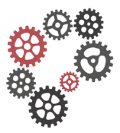 Responsibilities
Transcription
Info copied from
HCP order and pharmacy label
Onto the med sheet
[Speaker Notes: Beginning of Day 3 

Ask if anyone completed the practice homework transcription 

Unit 6 Pages 79-110
Part of skills test with D&S.  Have 15 minutes using a HCP order to DC one med and transcribe another.
Transcription packets as group. 

Page 80 visual of 3 documents required for transcription]
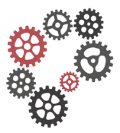 Keep in Mind
What counts?
Spelling
Handwriting
Spacing of med times
[Speaker Notes: When transcribing, keep these in mind…]
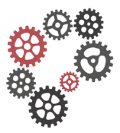 Spelling Counts
‘Thee’ tablets
‘Thee’ times a day

‘Tree’ times a day

‘My’ mouth

3 ‘tats’
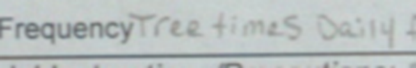 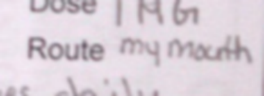 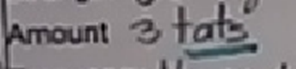 [Speaker Notes: Spelling counts!

On the slide are some examples of words that were misspelled on Certification testing when transcribing.

The word ‘three’ was spelled as ‘t-h-e-e’

‘by’ mouth was written as ‘my’ mouth and 

3 ‘tabs’ was spelled as 3 ‘t-a-t-s’

Another example is writing ‘tables’ instead of ‘tablets’

When transcribing, copy the information exactly as written]
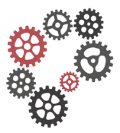 Handwriting Counts
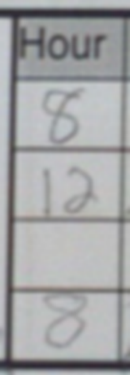 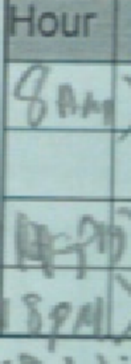 [Speaker Notes: The person who scores the test cannot guess at what he/she thinks something says; if your handwriting is illegible it will be scored as incorrect.

The left and middle pictures are examples of illegible handwriting and 

the  picture on the right of the screen does not include an ‘am’ or ‘pm’ with the times chosen.]
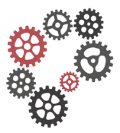 Abbreviations
Safer not to use
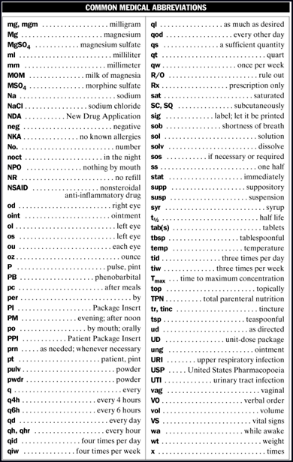 [Speaker Notes: It is common to still see abbreviations on a HCP order and script.

Should be a reference list in med area.

Will be using a few abbreviations.]
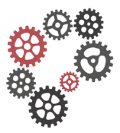 Abbreviations
DC Discontinue
am- morning
pm- afternoon or evening
cap- capsule
tab- tablet
gm- gram
mg- milligram
mcg- microgram
IU- international unit
mL- milliliter
PRN- as needed
IM- intramuscular
ODT- orally dissolving tablet
Subcut- subcutaneous
[Speaker Notes: Page 81

Will be using these when transcribing

EXERCISE page 81]
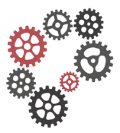 Medication Sheet
[Speaker Notes: Pages 82-87

A medication sheet tracks administration of medication.
Other words used are med sheet, MAR (medication administration record); medication log.

Go through components
Exercise Page 89
Optional re:  SPECIAL INSTRUCTIONS -pass around pharmacy label stickers and/or if had ‘shake well’ sticker on Juanita Gomez’ Colace liquid from practice yesterday, ask staff what the special instruction was.]
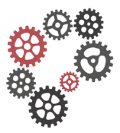 Frequency
Number of times per day to be given
Specific hour chosen
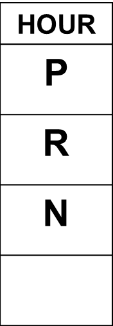 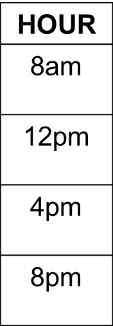 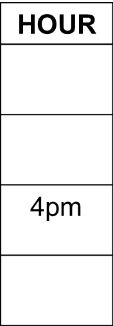 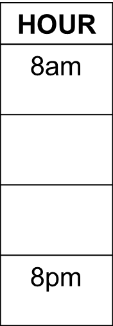 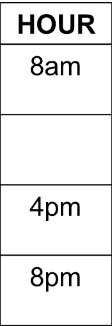 [Speaker Notes: Pages 90-92 (frequency when written on a med sheet is the same as time)
Samples of how to choose med times.
Consider:
Persons daily schedule, agency policy

12 am same as midnight
12 am is usually considered the first dose of the day.
12 pm same as noon  
The every 6 hours and every 8 hours transcriptions are considered more difficult and are not covered in the basic training-for reference only  

General guideline - times chosen must be at least 4 hrs. apart, unless HCP specifies otherwise.
Best practice :  write ‘am’ times in top two boxes and ‘pm’ times in bottom two boxes.
Exercises pages 93-94]
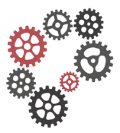 Spacing Times Counts
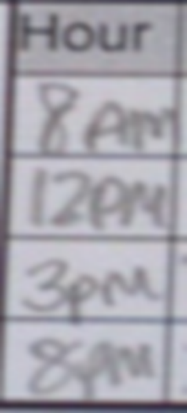 [Speaker Notes: Remember that times chosen must be at least four hours apart; these are two examples of a time spaced only 3 hours apart.]
Health Care Provider Order
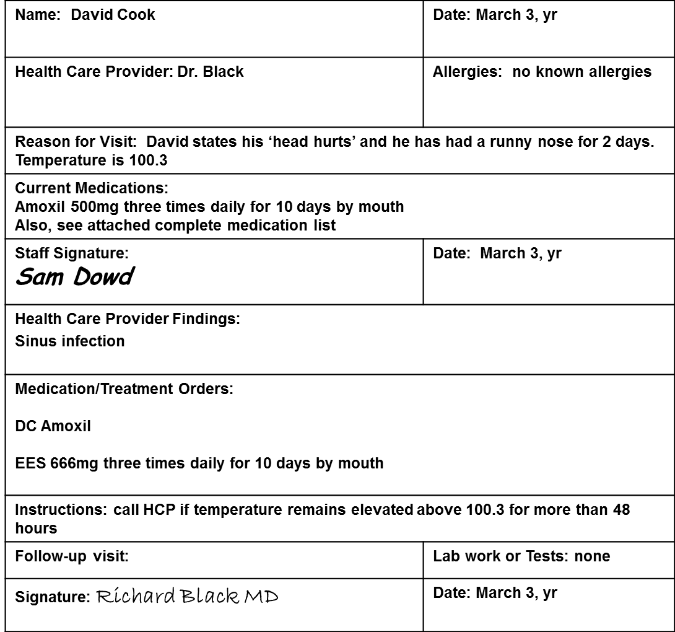 [Speaker Notes: Page 95
Review the entire order form
The first written HCP order states, DC Amoxil]
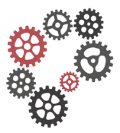 Discontinued Order
On the med sheet
Mark through all boxes where the med was scheduled to be given
Diagonal lines through
Left side of med sheet
DC, date, your initials
Right side of med sheet
DC, date, your initials
[Speaker Notes: These next slides show marking a medication as DC’d on a med sheet.

Page 96- three step example of discontinuing a medication]
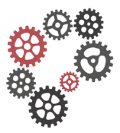 Discontinue Process
[Speaker Notes: To mark the medication as DC’d on a med sheet, the first step is to mark through all the empty spaces next to where the med was scheduled to be given.
Once completed…,]
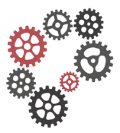 Step 1
[Speaker Notes: it will look like this.  You can use straight lines or ‘X’s or a combination as long as empty boxes are completely marked through.

Then draw through left section of med sheet…]
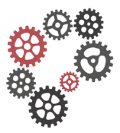 Step 2
[Speaker Notes: ……and write:
DC
Date
Initials]
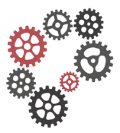 Step 3
[Speaker Notes: Then draw a diagonal line through the right section of med sheet and write:
DC
Date
Initials

Review example of discontinuing a medication page 95

Then go back to the HCP order…]
Health Care Provider Order
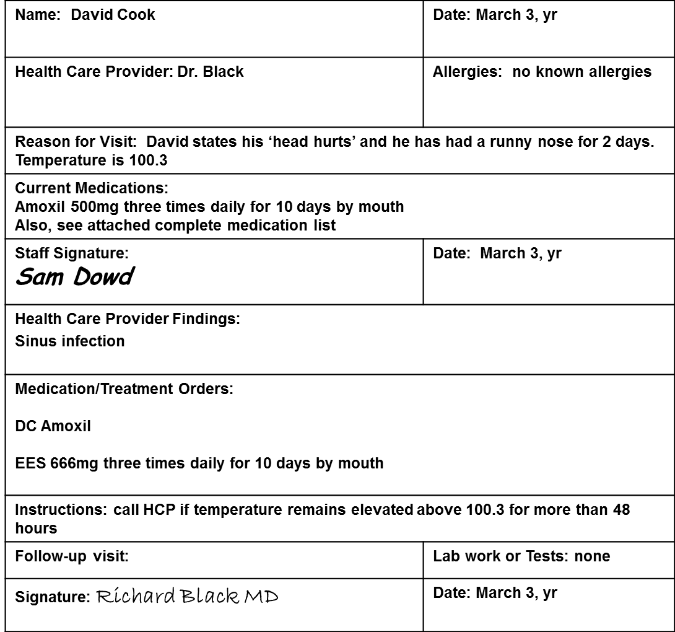 [Speaker Notes: Now you are ready to transcribe the next order.
What is the name of the new medication?]
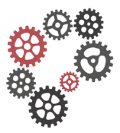 Dose
Found in HCP order, usually in mgs
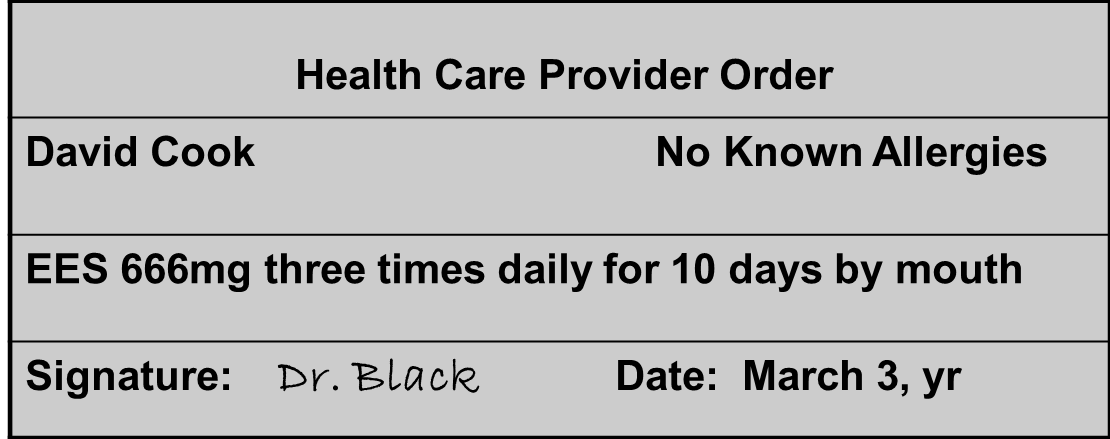 [Speaker Notes: If transcribing this HCP order, would copy 666mg next to the word “dose” on the med sheet……]
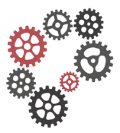 Transcribing Dose
[Speaker Notes: …..like this

Then look at the corresponding pharmacy label…]
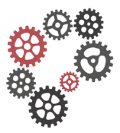 Strength and Amount
Found on pharmacy label
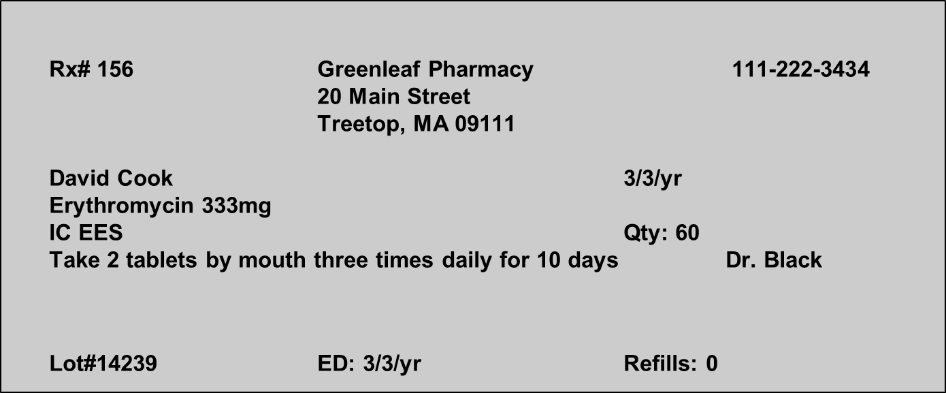 [Speaker Notes: ….. for the strength of the tablet and the number of tablets to administer

If transcribing, would copy “333mg” next to the word strength on the med sheet
If transcribing, would copy “2 tabs” next to the word amount on the med sheet]
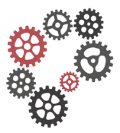 Transcribing Strength and Amount
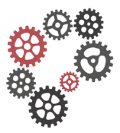 Completed Transcription
[Speaker Notes: Now that the transcription is completed, you are ready to Post the order.]
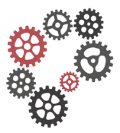 ‘Post’ HCP Order
Completed for new HCP orders
After transcribing
Written on HCP order
Under HCP signature
Write:
Posted
Your signature
Date
Time
[Speaker Notes: After transcribing all orders, the HCP order is “posted”.  Your signature means you are the certified staff who took care of the new HCP order.  (Remember not all new orders are for medications.  You may be asked to monitor someone’s weight or how much they drink, etc.)]
Health Care Provider Order
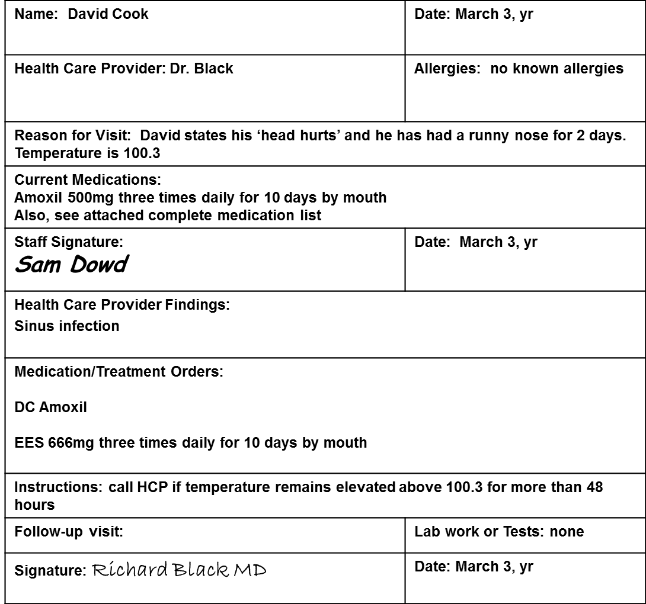 Posted Sam Dowd 3/3/yr 1pm
[Speaker Notes: Underneath the HCP signature you write posted, your signature, the date and time.  
It doesn’t have to be in any particular order.]
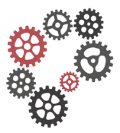 Transcription Workbook One
[Speaker Notes: Close up training manual and get the Transcription Workbook.]
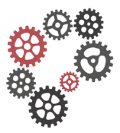 Worksheet
[Speaker Notes: Open to the worksheet on page 3]
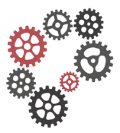 Dose
Found on HCP order usually in ‘mg’s’
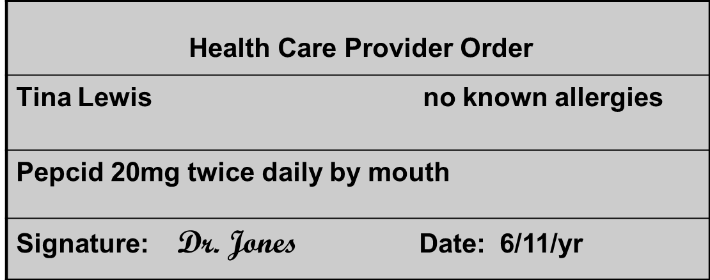 The dose is:          mg
[Speaker Notes: If transcribing this HCP order, would copy ____ mg next to the word “dose” on the med sheet]
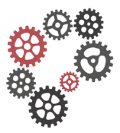 Strength and Amount
Found on Pharmacy label
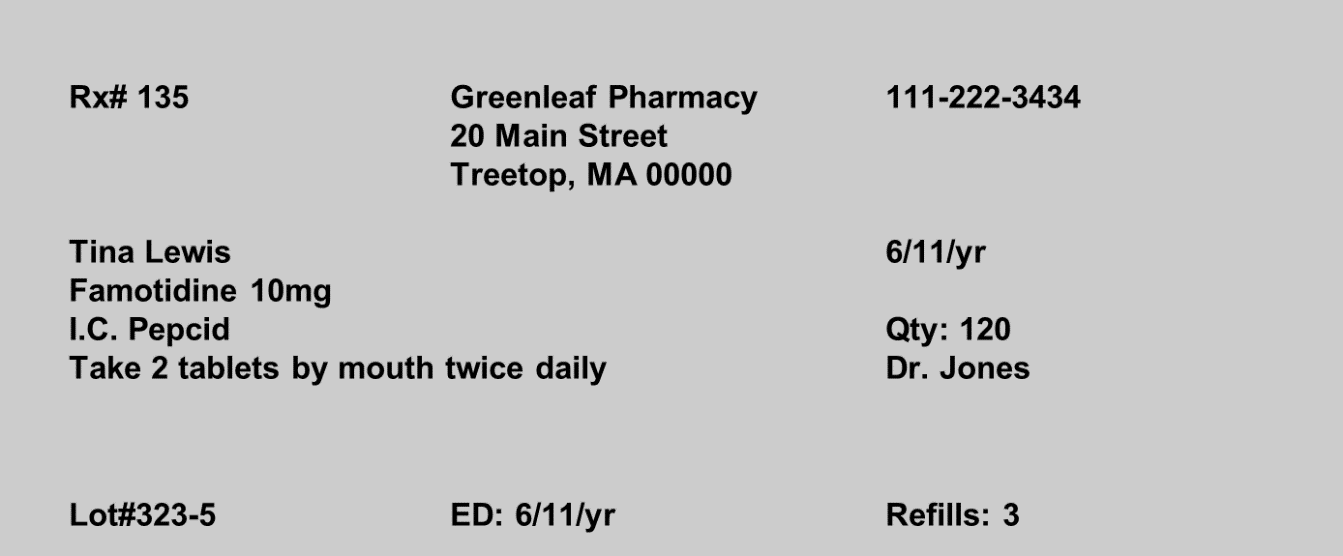 The strength per tablet to give is:             mg
The amount of tablets to give is:              tabs
[Speaker Notes: If transcribing, would copy “___ mg” next to the word strength on the med sheet
If transcribing, would copy “___ tabs” next to the word amount on the med sheet]
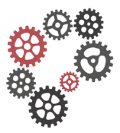 Transcription Practice
INSTRUCTIONS

	You have taken Tina Lewis to the doctor and have received medication from the pharmacy.  Pretend that the date is June 11, year.  It is 1 pm.
	Use the health care provider’s order, pharmacy label and generic equivalents to discontinue the order and transcribe the new order on to the Medication Sheet.  
	Please Note:  Do not place your initials in the medication box.  You are not administering a medication at this time.  This is transcription only.
[Speaker Notes: It is important to know how to use the pretend date and time.  This is NOT the time of the HCP visit (because the appt. has already happened.)  The time is when you are in the program sitting at a table with the HCP order and the pharmacy labeled bottle in front of you ready to transcribe the information on the med sheet.  

Remember you are not giving meds now.  You are getting the med sheet set up and ready for someone else to use to administer meds later after you’ve left for the day.]
HEALTH CARE PROVIDER ORDER
S
T
A
F
F
HCP
[Speaker Notes: What is the name of the staff who has written the top half of the form?
What is the reason for the visit?
Is Tina on any current meds?
What does the HCP want to do with the current med?
Are any new meds ordered?

Notice the “pretend” date in the instructions is on this form in 3 different places.]
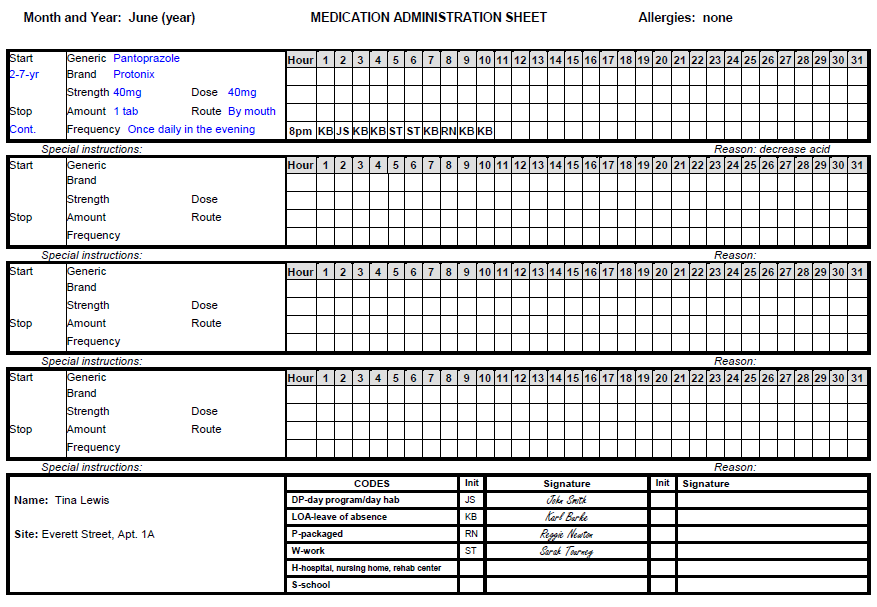 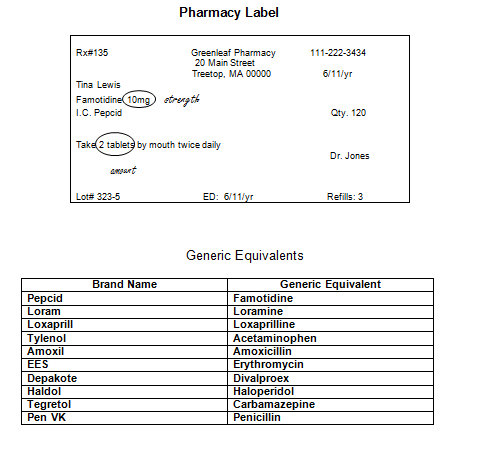 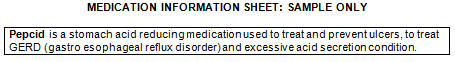 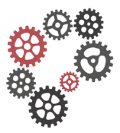 Medication Administration Sheet
[Speaker Notes: Turn back to the HCP order on page 5 and have the med sheet next to it.  
Now let’s DC the current med.]
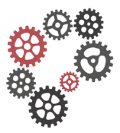 Medication Administration Sheet
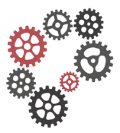 Medication Administration Sheet
HEALTH CARE PROVIDER ORDER
Posted John Smith 6/11/yr 1pm
[Speaker Notes: Turn back to the HCP order on page 5.  Under the HCP signature write the word “posted”, your signature, the date and time.]
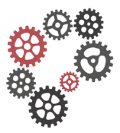 Transcription Practice
INSTRUCTIONS

	You have taken Tina Lewis to the doctor and have received medication from the pharmacy.  Pretend that the date is June 20, year.  It is 1 pm.
	Use the health care provider’s order, pharmacy label and generic equivalents to discontinue the order and transcribe the new order on to the Medication Sheet.  
	Please Note:  Do not place your initials in the medication box.  You are not administering a medication at this time.  This is transcription only.
HEALTH CARE PROVIDER ORDER
dose
[Speaker Notes: How many new meds are there?  What is the dose of Armour Thyroid?  Circle it.  The dose of Inderal? Circle it.  The dose of Amoxil?  Circle it.  Write the word dose (once) so you remember these are the doses of each new med.]
strength
[Speaker Notes: What is the strength in mgs per tablet of Armour Thyroid supplied by the pharmacy? Circle it.  The Inderal?  Circle it.  The Amoxil?  Circle it.  Then write the word strength once out to the side of the labels.]
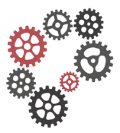 Answer
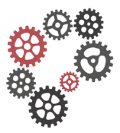 Answer
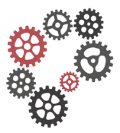 Answer
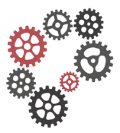 Answer
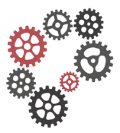 Answer
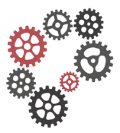 Answer
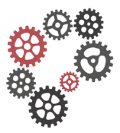 Answer
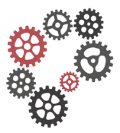 Transcribing HCP Orders
Dose- mg the HCP orders to be given each time med is administered
Strength- supplied by pharmacy
Amount- tabs, caps, mLs etc.

   Dose = Strength x Amount
[Speaker Notes: Additional math required if half tab or liquid med]
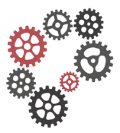 New Orders
If the med is the same but the
Dose
Frequency
Route or
Symptoms if PRN
Change
Then it is a new order
DC the old order
Transcribe the new order
[Speaker Notes: Page 103
This we have practiced…if any part of a HCP order changes-start over.]
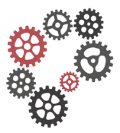 Post HCP Order
Completed for new orders
After transcribing
On HCP order
Under HCP signature
Write
Posted
Your signature
Date
Time
[Speaker Notes: Pages 103-105
Posting we have covered and practiced.]
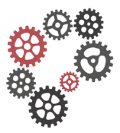 Verify HCP Order
Second Certified staff double-checks
On HCP order
Under HCP signature
Write
‘Verify’
Your signature
Date
Time 
May meds be given if not yet verified?
[Speaker Notes: …the answer is ‘YES!’
Page 104

The goal is to administer medication as soon as ordered.  If there is no staff to verify the transcription but you are there and the medication is there, etc.  You can give the medication.

Page 105 Example of order that is posted and verified.

EXERCISE page 107

VOLUNTEER to read ‘Let’s Review’ page 110]
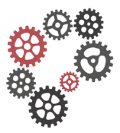 Responsibilities in Action
Interacting with a HCP includes but is not limited to:
HCP visit
Emergency Room (ER) visit
Hospital
Admission 
Discharge
Fax orders
Telephone orders
[Speaker Notes: Unit 4 Interacting with a Health Care Provider
Pages 48-63]
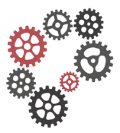 HCP Visit
Before appointment
Prepare the person
When, where, what will happen
Day of appointment
Insurance card
Current med list (copy of med sheets)
Allergies
HCP Consult/Encounter/Order form
[Speaker Notes: Page 48

Optional-Show “Making the Connection” DVD [17 minutes]. The video demonstrates how your responsibilities apply during a routine work day.]
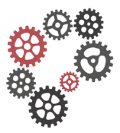 HCP Visit
During appointment
Assist if needed
Advocate
Redirect HCP to individual to speak
Obtain written results and recommendations
HCP order
Diagnosis
What to expect from new med
[Speaker Notes: Page 50]
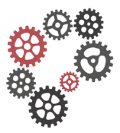 Communicating with Pharmacist
Prescription
HCP may 
Send electronically 
Call prescription into pharmacy
Give prescription to
Staff or
Person
To bring to pharmacy
[Speaker Notes: Page 52]
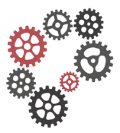 HCP Visit
After appointment
Ensure pharmacy received prescription
Pick up new medication
Or check on when it will be delivered
Bring back all forms, orders, etc.
Transcribe
Secure meds
Document the visit
Communicate changes
[Speaker Notes: Page 52]
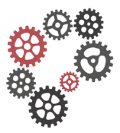 Emergency Room Visit
Bring
Current med list
Insurance card
HCP order form
Discuss
Any scheduled med the person may miss due to the visit
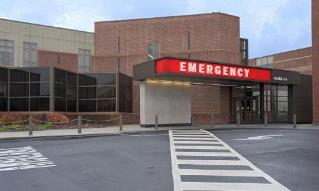 [Speaker Notes: Page 55]
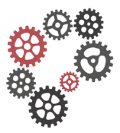 Hospital
Admission/Discharge
Medication Reconciliation
Ensures when individual returns home
New meds ordered during the hospital stay are not omitted
Meds DC’d during hospital stay are not administered
[Speaker Notes: Page 55 
Be prepared to tell hospital staff why you are bringing the person to the hospital.

If you have any concerns about taking the person home, tell the hospital staff and contact your supervisor before leaving the hospital.

Medication Reconciliation Process Checklist page 56]
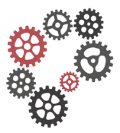 Fax Orders
Legal
Signed by HCP
Preferred 
Over a telephone order
[Speaker Notes: Sometimes orders are received in a program in the form of a faxed order.
Page 57]
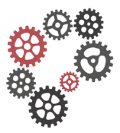 Telephone Orders
Check your agency policy
Read back info
Ask another staff to listen, if needed
Remind HCP to call pharmacy
Posted/Verified twice
First after transcribing
Again after signed by HCP
Must be signed by HCP
Within 72 hours
[Speaker Notes: Page 57
If there is no fax machine you may receive an order in the form of a telephone order.

-Check with your agency to see if allowed to take a T.O.  If so,
-Ask supervisor where T.O. form is kept.
-Read back to the HCP what you have written
-Ask if do not know how to spell a word

How do you get the new med?]
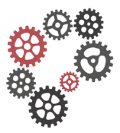 Sample Telephone Order Form
[Speaker Notes: Sample form page 58

Telephone orders are unique in that they must be posted and verified twice:
once as soon as the med is received into the home and transcribed; and
again after it’s been signed by the HCP.  

The purpose of posting and verifying a second time is to check whether the HCP made changes to the order when signing it.

EXERCISE page 59]
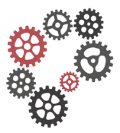 Exhausting Current Medication
Responsibilities
Must verify with pharmacist if OK
Requirements
New HCP order reflecting change
New order transcribed onto med sheet
Strength on hand allows for easy preparation
Med container is flagged with
A ‘Directions Change’ or
Brightly colored sticker
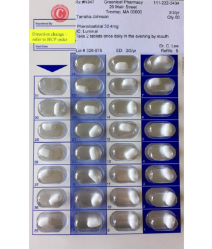 [Speaker Notes: Page 60
If there is a new order to change the dose or frequency of a medication the person is currently on, it is acceptable to use the current supply.

If you see a directions change sticker you will know there is a new HCP order and you cannot rely on the information printed on the pharmacy label.

Example of ‘Directions change’ sticker page 61
Exercise page 62
VOLUNTEER to read ‘Let’s Review’ page 63]
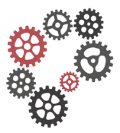 Pharmacy Label
[Speaker Notes: Unit 5 Pages 64-78 
Corresponding label EXERCISE Page 70 or ask questions:

What is the name of the pharmacy
What is the Rx#
What is the Rx# used for
Do you see the phone number
Who is the doctor that prescribed the medication
What is the strength of the tab
What is the expiration date
What does an expiration date mean
What is a refill]
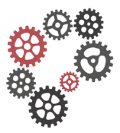 Responsibilities
Ensure pharmacy provides correct med
Compare HCP order with label
If familiar with med
Open and look
If different in color, shape, size, marking etc.
Call MAP Consultant
If not familiar
Look up or ask
[Speaker Notes: Page 72
Look in drug reference book, package insert, online
Ask pharmacist
What if it doesn’t look right?

EXERCISE page 72

What would you do on the med sheet if you notice the strength and directions changed of a medication while logging in receipt of a refill however the new strength works with the dose ordered?

See Example page 73
When to Request a Medication Refill page 73
Class discussion page 74]
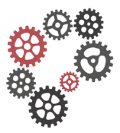 Responsibilities
After obtaining medication
Tracking
Storage
Security
[Speaker Notes: When meds come in to a program they must be documented as received.]
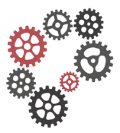 Responsibilities
Tracking
Ordering/Receiving Log
Pharmacy Receipts
Count Book
Med Book
Med Release Documents
LOA
Transfer
Disposal Record
[Speaker Notes: Page 75

Medication is documented and tracked using this list of items.

We will cover these forms of tracking in detail tomorrow.]
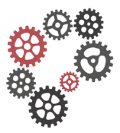 Responsibilities
Medication Storage
Requirements
All meds key locked
Countable meds double key locked
Labeled med container per person
Separate oral meds from other routes
Refrigerated meds
Must be key locked
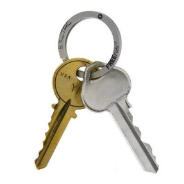 [Speaker Notes: Page 76
Only items needed for med administration should be stored in med area.

Meds must remain in original packaging

Keep in a cool, dry place away from excessive heat, light and moisture

Mention med info sheet lists storage requirements]
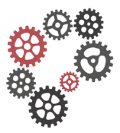 Responsibilities
Medication
Security Requirements
Keys must be carried by you if you are assigned medication administration duties
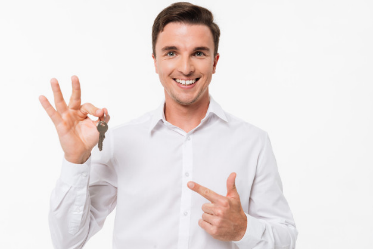 [Speaker Notes: Page 77
Back up keys are accessed through administrative staff.

Sometimes there are 2 combination lock boxes.  
MAP Certified staff in the home know only one combination to one of the boxes.  
If keys are lost, administrative staff are contacted to determine the code to the second combination lock box to access the keys
VOLUNTEER to read ‘Let’s Review’ page 78

Review homework on next slide]
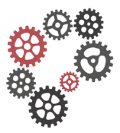 Homework
Review
Units 4-5-6
Pages 48-110
Complete exercises
[Speaker Notes: Tomorrow we will
-cover Units 8 and 9
-take the transcription pretest

End of Day 3]
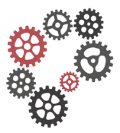 Chain of Custody
An unbroken documentation trail 
of accountability
Ensures physical security 
of medication
[Speaker Notes: Beginning of Day 4

Ask if questions about homework 

Unit 8 162-213

Every tablet that comes in to or leaves a program must be accounted for.]
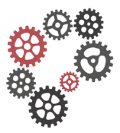 Chain of Custody
Documents and Methods
Used to track medication
Medication Ordering/Receiving Log
Pharmacy Receipts
Count Book
Medication Book
Medication Release Documents
LOA/Transfer
Disposal Record
Blister pack monitoring (not MAP required)
[Speaker Notes: These documents and methods are used to track medication.

We will go through each item listed.]
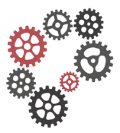 Chain of Custody
Medication Ordering/Receiving Log
Used to track when medication is
Requested and
Received
[Speaker Notes: Page 164

Sample Medication Ordering/Receiving Log Page 164

Exercise Bottom of Page 164

If a refill was requested and did not arrive with a pharmacy delivery, what should you do?

Always double check the strength of medication received against the strength ordered.]
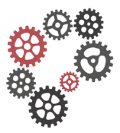 Chain of Custody
Pharmacy Receipts
Provided by pharmacy
When medication is dispensed
[Speaker Notes: Page 165

When medication is received from the pharmacy you must compare the medication to the pharmacy receipt (making sure the pharmacy provided what is listed on the receipt) and against what was requested in the medication ordering and receiving log.

Receipts must be kept in a program for at least 90 days.]
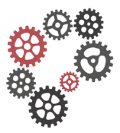 Chain of Custody
Count Book
Index
Count Sheets
Count Signature Sheets
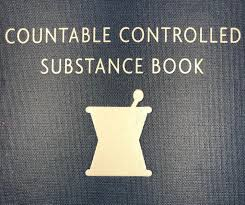 [Speaker Notes: Page 166

To the Trainer:  consider showing staff a commercially available count book

A count book tracks countable medication.  The book must be bound with no loose pages and have preprinted page numbers.

Each count book is “numbered” somewhere in the front.

If the pages become loose staff should notify a Supervisor so that another book can be obtained as quickly as possible.]
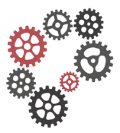 Chain of Custody
When entering a new countable med or transferring an existing countable to a new count sheet
Add to or update Index
Complete heading section of next available Count Sheet
Do not skip pages
[Speaker Notes: The assigned staff giving meds who uses the last line on a count sheet is the one who transfers the information to the next available count sheet and updates the index.

The next slides cover the basics of a count book.]
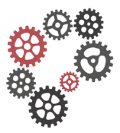 Index
[Speaker Notes: Index Section Page 167
Page 167 and 168 Sample Index
Every count book has an index page at the beginning of the book that identifies the pages that are currently in use.   It must be kept accurate and up to date.  
Looking at this index, you know Sarah Brown’s Phenobarbital is no longer in the doubled locked area to count because Linda White (Supervisor) signed as removing it from the count.  If the med was discontinued, it would have stayed on count and double locked until disposed of.  Only after its disposal (following the guidelines) would a supervisor sign as ”Responsible for Removing Medication from Count”.
Mike Stone has Ativan 1mg tabs to be counted on p. 5 (because p. 2 became full.)
The index must be  updated when transferring information from an old count page to a new count page.
When the 4 boxes next to Joseph Smith’s Ativan were full, a Supervisor wrote “see below” with their initials to indicate his Ativan had started on a new row in the index.  Joseph Smith’s Ativan 0.5mg is currently found on page 11.  
William Mitchell has Percocet to be counted on page 8.
According to this index, there are 3 count sheets currently in use.]
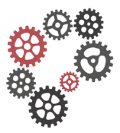 Count Sheet
Page Transfer
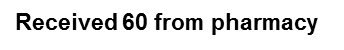 [Speaker Notes: Page 169-171
Each prescription is entered onto a separate numbered count sheet. 
These pages tell us the current number of pills remaining (amount left) on each prescription

Two MAP Certified staff signatures are required when:
-transferring from a previous count sheet
-adding medication into count
 
Look at the first 12-19-yr entry – what happened there? When a count sheet page is full, the prescription gets transferred to a new page
At the bottom of the ”full” page (page 10) Linda and Lisa’s signature would be there also 

Look at 12/20/yr 11:00 am entry – what happened there?  Meds had been re-ordered and the refill blister package is added to the existing supply]
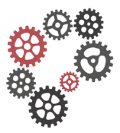 Count Signature Sheet
[Speaker Notes: Page 172
Countable meds must be counted every time the staff keys change hands; ideally with a staff coming on and another staff who is leaving.

If that is not possible, count with another MAP Certified staff working on the same shift as you. Have them document next to their name “witness”. See 3/4/yr entry

Document the exact time you count.  

Optional-Show video of ‘Shoulder to Shoulder’ count procedure.]
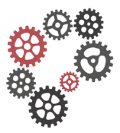 Count Procedure
Count must be done
Shoulder to shoulder with
Off-going Certified staff
On-coming Certified staff
[Speaker Notes: Page 173]
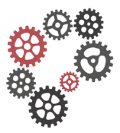 Count Procedure
On-coming Certified staff
Manages the blister packs
Off-going Certified staff
Holds the Count Book and
Leads the count using the index as their guide
[Speaker Notes: Counting should be done using the index.]
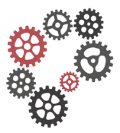 Count Procedure
During the count
Both staff look at
Blister pack and
Count Sheet
Full signatures
On Count Signature Sheet
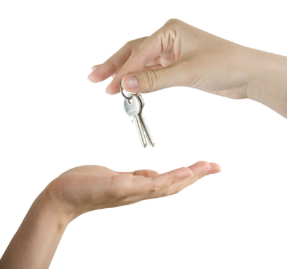 [Speaker Notes: After reviewing the count process, pair staff and have them complete a double person count. 

EXERCISES Page 174-177]
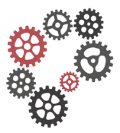 Two Signatures Required
Adding a
Newly prescribed med into the count
Medication refill from pharmacy
Disposing medication
Count sheet page transfer
Bottom of old
Top of new
Each time med storage keys change hands
[Speaker Notes: Page 178

These are when 2 signatures are required in the Count Book.]
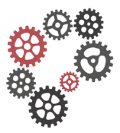 Chain of Custody
Medication Sheet
Used to document when med is administered at the program or
Codes used when individual is at a different location
[Speaker Notes: Page 180
List of acceptable codes

Exercise Page 181]
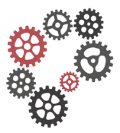 Chain of Custody
Medication Release Documents
Transfer form
Day program
Leave of Absence (LOA) form
Visit with family
[Speaker Notes: Page 183
A transfer form is used form various reasons, i.e., when meds are transported by MAP Certified staff from a residential to a day program.

Page 184 Sample transfer form
The transfer form goes back to residential program.
Day program staff may keep a copy of the transfer form as their ‘receipt’ of meds.]
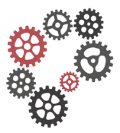 Day Program Medication
Residential staff’s responsibility to
Provide day program staff with
Copies of HCP orders
Pharmacy labeled meds
Transfer form required
Notify DP staff if med is DC’d
Fax DC’d HCP order
[Speaker Notes: Pages 185-188

Find out communication system between the two programs.

Exercise pages 187-189]
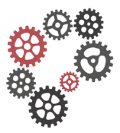 Off-Site Medication Administration (OSA)
OSA Medication
Medication administered at on off-site location
By MAP Certified or licensed staff
During the hours the person would typically receive medication in their
Home or
Day program
[Speaker Notes: Page 190]
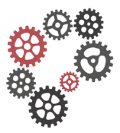 Off-Site Medication Administration (OSA)
Pharmacy must prepare OSA meds 
If staff will be administering for more than 24 hours
Staff may prepare OSA meds 
If the pharmacy cannot and
Staff will be administering for less than 24 hours
[Speaker Notes: How is a OSA documented on med sheet, count book?
Med Sheet:
‘OSA’ code is written in place of staff initials
Corresponding med progress note or narrative note that includes the location where OSA medication will be administered.

Count Book:
The total number of tablets removed are noted along with ‘OSA’ in the ‘amount used’ column on a count sheet.
See count sheet page 192 for documentation example]
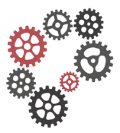 Leave of Absence (LOA)
LOA medication
Medication that is released from a person’s home
To be administered by
Family member
Responsible friend
Not a MAP Certified or licensed staff
[Speaker Notes: Page 195-199]
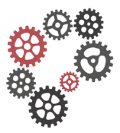 Leave of Absence (LOA)
Pharmacy must prepare meds if
LOA is planned or scheduled
Person will be away from their home for more than 72 hours
[Speaker Notes: Regardless of the length of time, if the LOA is planned, it must be prepared by the pharmacy.]
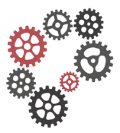 Leave of Absence (LOA)
Certified staff may package the LOA meds only if the
Pharmacy is unable to
LOA is unplanned
LOA is less than 72 hours
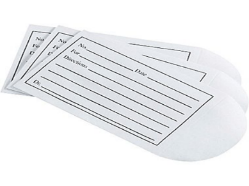 [Speaker Notes: How is a LOA med documented on med sheet, count book?
Med Sheet:
‘LOA’ code is written in place of staff initials
One med progress note needed that includes the LOA destination; unless the LOA form used includes the destination, then no  medication progress note is required.

Count Book:
The total number of tablets removed are noted along with ‘LOA’ in the ‘amount used’ column on a count sheet.
See count sheet page 200 for documentation example

Sample LOA form page 197
LOA form with double signatures needed.

Meds returned from an LOA may not be used and must be destroyed or consider having family keep the meds to use at the time of the next LOA.  If this is done, there must be a system to keep track of how many meds the family has.]
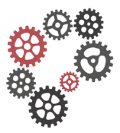 Medication Disposal
Purpose
To make meds useless
[Speaker Notes: Pages 200-205

Meds must be destroyed on site or at Provider main office.
If disposal is done at a main office, a transfer form is needed when transporting to  the office and both the transfer form and disposal records are maintained on site.
 
Medication is never returned to a pharmacy for disposal.]
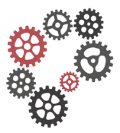 Chain of Custody
DPH Controlled Substance Disposal Record Form used
For all prescription medication schedules II-VI
May also use for
Over the counter meds and
Dietary supplements
[Speaker Notes: The DPH form is required to be used for countable meds and other prescription meds that are not countable, such as Tegretol and Dilantin.

To the Trainer:  Let staff know if your company also uses the DPH disposal form for over the counter meds and dietary supplements.]
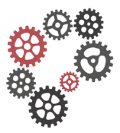 DPH Disposal Form
[Speaker Notes: Review the sections/information to be completed on the form

Documentation of any controlled and controlled countable (prescription) med disposal is required on a DPH disposal form.

If the med is countable there must be a corresponding progress note in the count book indicating the med was disposed of.]
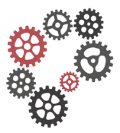 Medication Disposal
When
Dropped
Refused
Expired
Discontinued
Person leaves
[Speaker Notes: Page 201
These are examples of when meds are disposed.]
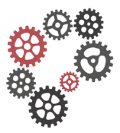 Disposal Process
Expired or discontinued meds
Disposal must be completed with
Two Certified staff present
One must be a supervisor
[Speaker Notes: Page 202]
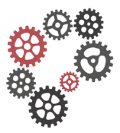 Disposal Process
If a med is refused or accidently dropped
Disposal must be completed with two Certified staff present
If unavailable, your supervisor is not required to be present
Unless your agency requires it
[Speaker Notes: Page 202
To the Trainer:  If your company has a policy that all disposal is to be completed in the presence of a Supervisor make sure your staff know that.]
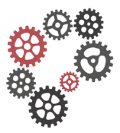 Disposal Methods
Unless prohibited by local community
Read the med information first
See if there are specific disposal instructions, if not
Take med out of original container
Crush and/or dissolve in water in a sealable bag
Mix with dish soap, hand sanitizer or moistened kitty litter ,etc.
Place bag in non descript container
Place in trash
Following disposal
Remove any personal identifying info from label
Flush only if the med info sheet
Provides as a disposal option
[Speaker Notes: Page 202
Scenario of disposal pages 203-204 OR…

Optional Scenario-As you prepare (pick a person and med), you accidently drop the medication on the floor.  You are working with another MAP Certified staff and must dispose of the tablet dropped.  (Pop out highest numbered tic tac.)   Document what happened:
-Disposal form page 204
-Count book that corresponds with blister pack ‘popped from’.

EXERCISE page 205]
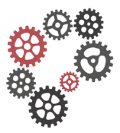 Blister Pack Monitoring
[Speaker Notes: Page 206 example
Although not a MAP requirement, your agency may require that you do blister pack monitoring. If so, you will document your initials, date and time on the back of the blister pack for each tablet removed.]
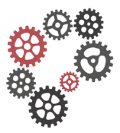 Medication Supply Discrepancy
Suspicious
Medication is missing
Non Suspicious
Medication is not missing
[Speaker Notes: Page 207
The next 2 slides cover medication supply discrepancies.]
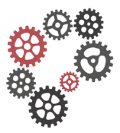 Medication Loss
Count is off
Suspicion of
Tampering
Theft
Unauthorized use of medication
Report to DPH
Within 24 hours after discovery
DPH Drug Incident Report Form
[Speaker Notes: Page 207

Medication is missing
Call supervisor]
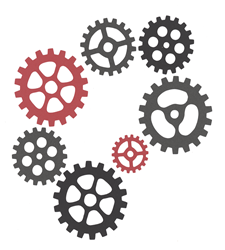 Missing Med Documentation
[Speaker Notes: This is an example of how to document on a Count sheet an incorrect count due to a missing medication.
Tell a story on both the Count Sheet and Count Signature Sheet.]
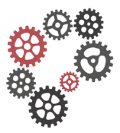 Missing Med Documentation
[Speaker Notes: This is an example of the Count Signature Sheet. It reflects that the Count is incorrect, “no” is documented with a story including the corresponding Count Page number.

An example of the Drug Incident Report that would be filed is on Page 210]
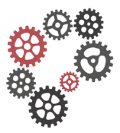 Non Suspicious
Count is off
Can easily be resolved by checking
Addition
Subtraction
Blister pack monitoring
If used
Report
Document in Count Book
[Speaker Notes: Page 211
A non suspicious count discrepancy typically involves inaccurate documentation; meds are not missing.

Example page 212 and/or cover a different example on the next slide.]
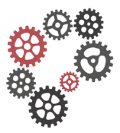 Non Suspicious
Page Transfer
12/20/yr 7:45p Morning dose not subtracted when removed.  Linda White notified. Lisa Lane
12/21/yr 6a  Late entry On 12/20/yr 8a med was given and not documented at that time. Reggie Newton
[Speaker Notes: Take a look at this slide.

This scenario is an example of the count being correct but the staff forgot to document the med when it was removed from the package.  

A “late entry” should be documented by the staff who gave the med but forgot to document.  

No spaces should be skipped for the staff to “go back” and subtract.

VOLUNTEER to Read ‘Let’s Review’ page 213]
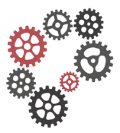 Medication Occurrence (Error)
One of the 5 rights goes wrong
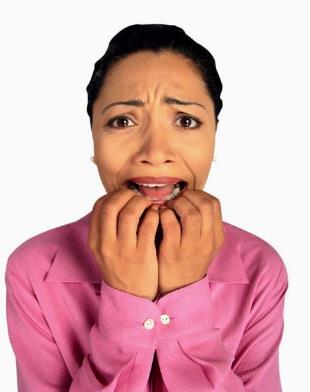 [Speaker Notes: Unit 9
Page 214-226

Most medication occurrences can be traced to not following the medication administration process.]
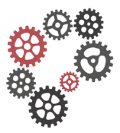 Medication Occurrence
Wrong
Person
Medication
Dose
Time 
Omission (subcategory of time)
Route
[Speaker Notes: Need to look back at HCP order to figure out which right went wrong]
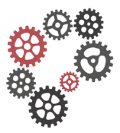 What To Do
Check to see if person is ok
If no, call 911
Call MAP Consultant
Explain what happened or what you discovered
Follow MAP Consultant recommendations
Notify your supervisor
Document
Complete MOR form
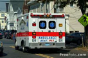 [Speaker Notes: Page 215
Notifying someone when a med occurrence happens or is discovered is one of your responsibilities.  This is a self-reporting system, designed to keep the person safe.

The responsibilities listed are the same whether you make an error or discover one.

Most med occurrences are not emergencies but know your agency’s emergency procedures and who to call in addition to calling 911, if needed.

When calling the MAP Consultant make sure you have the orders, med sheet, medication and any other pertinent materials at your finger tips.

Sometimes, even though the person looks okay to you, when you contact the MAP Consultant…]
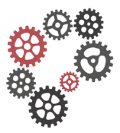 Medical Intervention
Lab work
Medical test
HCP visit
Clinic visit
Emergency Room visit
Urgent Care visit
Hospitalization
Etc.
[Speaker Notes: …The MAP Consultant may recommend what is known as medical intervention, which includes, but is not limited to the list on the slide.]
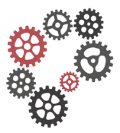 Hotline Medication Occurrence
Notify DPH with 24 hours if
These follow an occurrence
Illness
Injury 
Death
[Speaker Notes: When medical intervention, illness, injury and or death follow an occurrence, this meets the criteria of a ‘hotline’ medication occurrence.
Page 216 DPH MAP Medication Occurrence Report Form
The DPH medication occurrence report form is used for all MORs in DMH-DCF programs and in DDS programs for hotlines only.

All DDS MORs require electronic entry into the HCSIS system.]
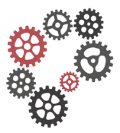 Reporting Guidelines
Hotline MORs
Notify
DPH and
MAP Coordinator
Within 24 hours of discovery
All other MORs
Notify
MAP Coordinator
Within 7 days of discovery
[Speaker Notes: When medical intervention, illness, injury and or death follow an occurrence, this meets the criteria of a ‘hotline’ medication occurrence.

Page 216 DPH MAP Medication Occurrence Report Form
The DPH medication occurrence report form is used for all MORs in DMH-DCF programs and in DDS programs for hotlines only.

All DDS MORs require electronic entry into the HCSIS system.]
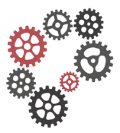 Medication Occurrence
Wrong
Person
Misidentification
Distraction
Medication was left unattended/not secured
[Speaker Notes: Page 220
A wrong person means medication was administered to the wrong person for the reasons as listed.

To decrease the chances:
-Remain mindful
-bring person to med area, if possible
-if unsure of right person, ASK or look at EFS
-do not try to do more than 1 task at a time
-stay off your cell phone
-secure med if you have to leave

EXERCISE page 222]
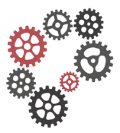 Medication Occurrence
Wrong
Medication
Administered
Without a HCP order
Using an expired HCP order
Using a discontinued HCP order
Past the stop date of a time limited med
One med instead of another med
[Speaker Notes: Page 221
A wrong medication means medication was administered for the reasons as listed.

To decrease the chances:
-Look at HCP order (Check # 1) to ensure
-it is valid
-signed
-dated by HCP
-has not been changed or discontinued

EXERCISE page 221]
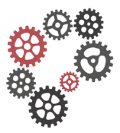 Medication Occurrence
Wrong
Dose
Too much or
Too little
Medication administered
[Speaker Notes: Page 222
A wrong dose of medication means medication was administered for the reasons as listed.

To decrease the chances:
-Look at:
-HCP order for dose
-pharmacy label for strength supplied and amount to give
-medication once prepared in the cup to ensure you are giving correct number

EXERCISE page 222]
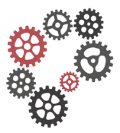 Medication Occurrence
Wrong 
Time
Too early
Too late
Parameters or instructions were not followed
Omission
Forgotten
Not available
[Speaker Notes: Page 223
A wrong time means medication was administered for the reasons as listed.
Omission means the med was not given at all.

To decrease the chances:
-use top boxes for am meds/bottom boxes for pm meds 
-remember 1 hour time frame (hour before/after)
-document after administering so that another staff does not give again
-follow parameters before giving-ensure med is obtained from pharmacy

EXERCISE page 224]
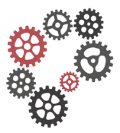 Medication Occurrence
Wrong
Route
[Speaker Notes: Page 225
A wrong route means medication was administered by a way (route) not ordered by the HCP.

To decrease the chances:
-look at the route ordered and make sure the label and med sheet are the same
-store oral meds separate from other routes
-remain mindful

EXERCISE page 225]
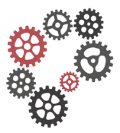 Following an Occurrence
Teachable moment
Learn from what happened
Opportunity to improve
Medication administration procedures
Focus on cause
Rather than who made the mistake
[Speaker Notes: Exercise page 226
Expect that your Supervisor will speak to you to try and determine what happened so that they may set up procedures to minimize the chance that another staff will make the same error.

Many supervisors will review what happened at a staff meeting to ensure others do not make the same occurrence.

Most med occurrences are followed by retraining, such as a mock med pass or unannounced med pass, etc.

Volunteer to Read ‘Let’s Review’ page 226]
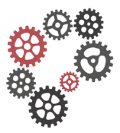 Med Pass Scenario
Tanisha Johnson
8pm medication
March 3rd, yr
[Speaker Notes: Different pairs and practice]
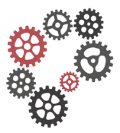 Med Pass Scenario
David Cook
8am medication
March 4th, yr
[Speaker Notes: Different pairs and practice]
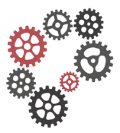 Med Pass Scenario
Tanisha Johnson
8am medication
March 4th, yr
[Speaker Notes: Different pairs and practice]
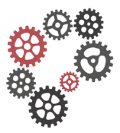 Support Plan
[Speaker Notes: Review support plan, unless reviewed earlier.
Pair off and practice]
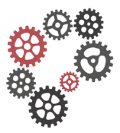 Med Pass Scenario
Ellen Tracey
PRN med for anxiety
March 4th yr
3pm
[Speaker Notes: Practice]
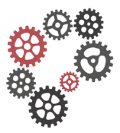 Med Pass Scenario
Tanisha Johnson
4pm medication
March 4th, yr
[Speaker Notes: Practice]
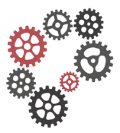 Questions
[Speaker Notes: Pages 276-277 Remember to use this list, ‘Ask Your Supervisor Questions Specific to Your Work Location’ and get all your questions answered prior to administering medication in your work location.

Q&A]